GPM Applications Webinar
GPM Precipitation: Data Information and Access for Transport and Logistics Applications
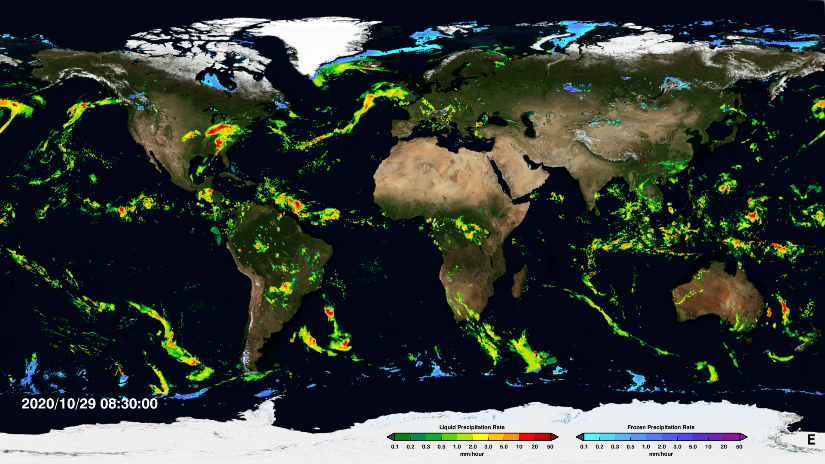 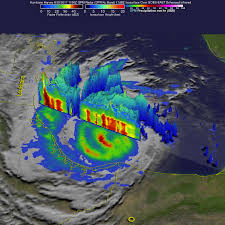 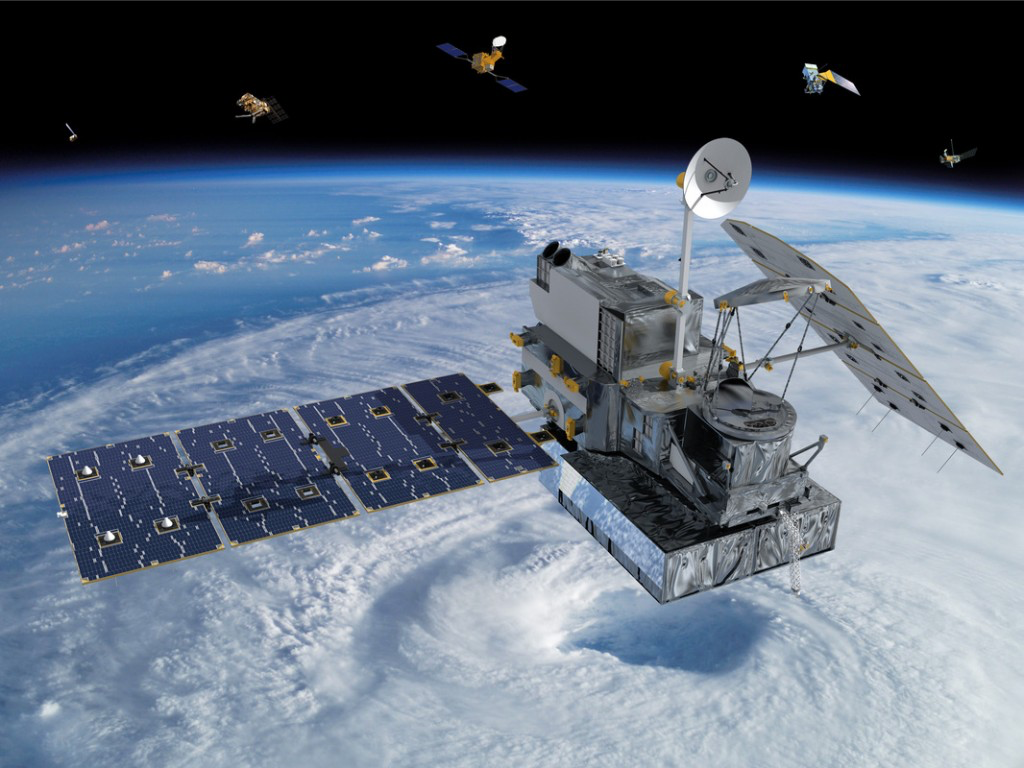 Andrea Portier
NASA GSFC- SSAI
andrea.m.portier@nasa.gov
Amita Mehta
NASA GSFC-UMBC-JCET
amita.v.mehta@nasa.gov
5 November 2020
Webinar Objectives
Become familiar with GPM resources and learn how to access GPM data
Description of GPM’s IMERG data record, data access, analysis, and visualization
Learn to access IMERG data and assess extreme precipitation events for transportation and logistical applications
GPM Applications Webinar: 5 November 2020
Part of the 2020 GPM-ACCP Transportation and Logistics Workshop
Outline
A recap of the Transportation and Logistics Workshop activities
 GPM Applications efforts
 An overview of the GPM webpage, GPM data resources, and past training material
     Andrea Portier (20-30 minutes)


 Information about access, analyze, and visualize IMERG data using NASA web-tools
 IMERG case study for transportation and logistical applications
     Amita Mehta (60-80 minutes)
GPM Applications Webinar: 5 November 2020
Part of the 2020 GPM-ACCP Transportation and Logistics Workshop
Workshop Recap
GPM Applications Webinar: 5 November 2020
Part of the GPM-ACCP Transportation and Logistics Workshop
Overview: Global Precipitation Measurement (GPM) Mission
https://gpm.nasa.gov/
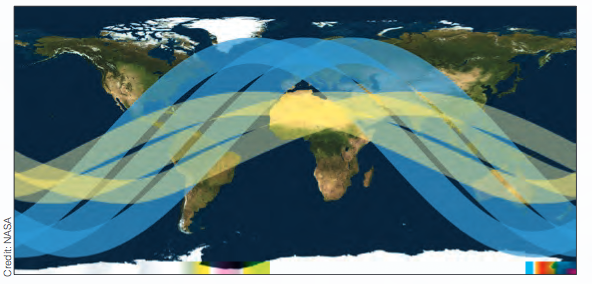 Core satellite launched Feb 27, 2014
Non-polar, low-inclination orbit
Altitude: 407 km
TRMM to GPM
TRMM was designed to measure heavy to moderate rainfall in the tropics and subtropics
GPM can measure everything from light rain to heavy rain and falling snow
Sensors:
GMI (GPM Microwave Imager)
DPR (Dual Precipitation Radar)
An consortium of international satellites contribute measurements to GPM mission
GPM has a revisit time of 2-4 hrs. over land
GPM
TRMM
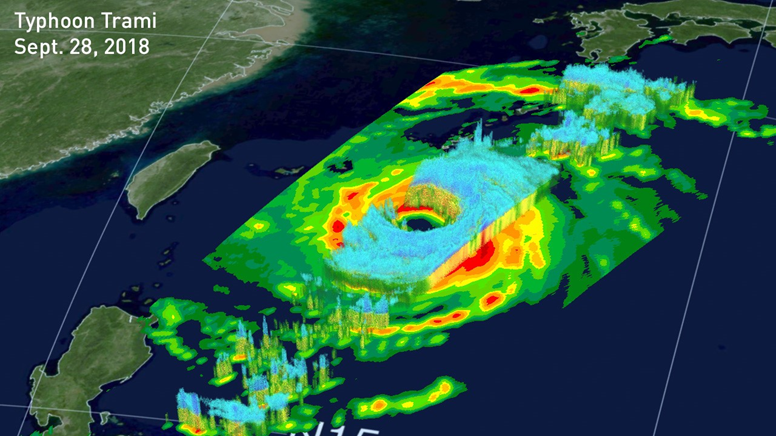 GPM Applications Webinar: 5 November 2020
Part of the GPM-ACCP Transportation and Logistics Workshop
[Speaker Notes: *The GPM Core Observatory orbits Earth at an inclination of 65 degrees, which enables it to cut across the orbits of other microwave radiometers and sample the latitudes where nearly all precipitation occurs. A non-sun-synchronous orbit that takes it around Earth roughly 16 times per day allows it to sample precipitation at different times of the day. Data is transmitted continuously to ground systems on Earth by the Tracking and Data Relay Satellite (TDRS) communications network.

DPR = provides 3D observations of precip structure, precip particle size distribution, precip intensity and distribution
GMI= provides observations of precip intensity and distribution]
GPM Application Activities
Applications = innovative uses of mission data products in decision-making activities for societal benefit. 
Mission Applications take a satellite's data products and expand them into areas where they can help inform policy or decisions.
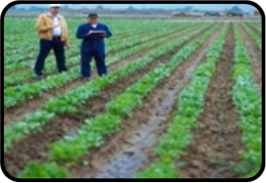 *GPM precipitation products help advance societal applications by addressing the needs of end users and to support decision-making.
*GPM precipitation observations can be quickly and easily accessed via various data portals.
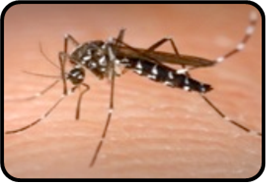 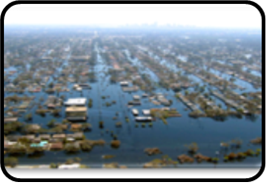 GPM Applications Webinar: 5 November 2020
Part of the GPM-ACCP Transportation and Logistics Workshop
GPM Societal Benefit Areas
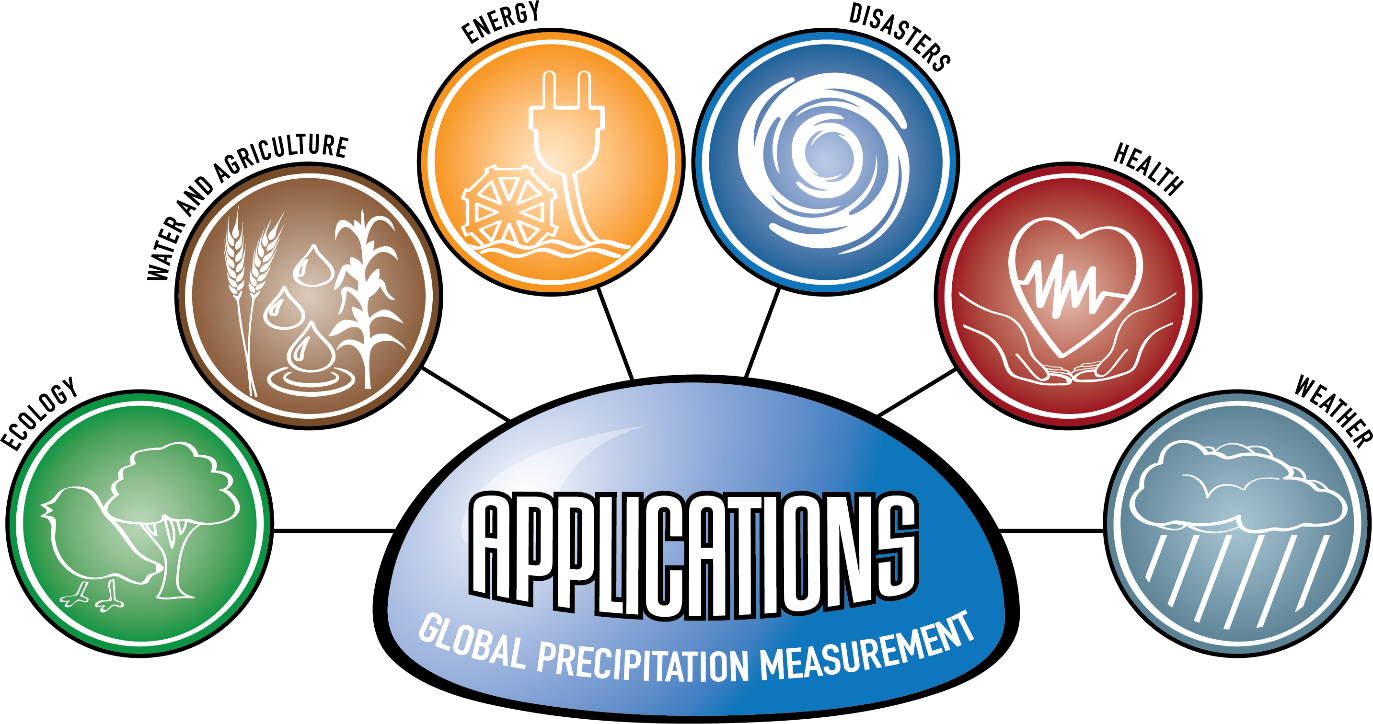 Flooding
Landslides
Tropical Cyclones



Re-insurance
Wildfires
Disaster Response
Numerical Weather Prediction
Climate variability and change
Land Surface Modeling
Weather, Climate, and Land Surface Modeling
Drought
Water resource management
Food security
Disease Tracking
Transportation
Disasters and Risk Management
Energy infrastructure and management
Alternative energy development/ management
Energy Infrastructure and Management
Water resources, Agricultural Forecasting, and Food Security
Animal Migration
Ecological Management and Sustainability
Ecological Management
Development and Public Health
**Decision-making for transportation, logistics and supply chain management activities falls into many sectors
GPM Applications Webinar: 5 November 2020
Part of the GPM-ACCP Transportation and Logistics Workshop
GPM Webpage and Data Resources
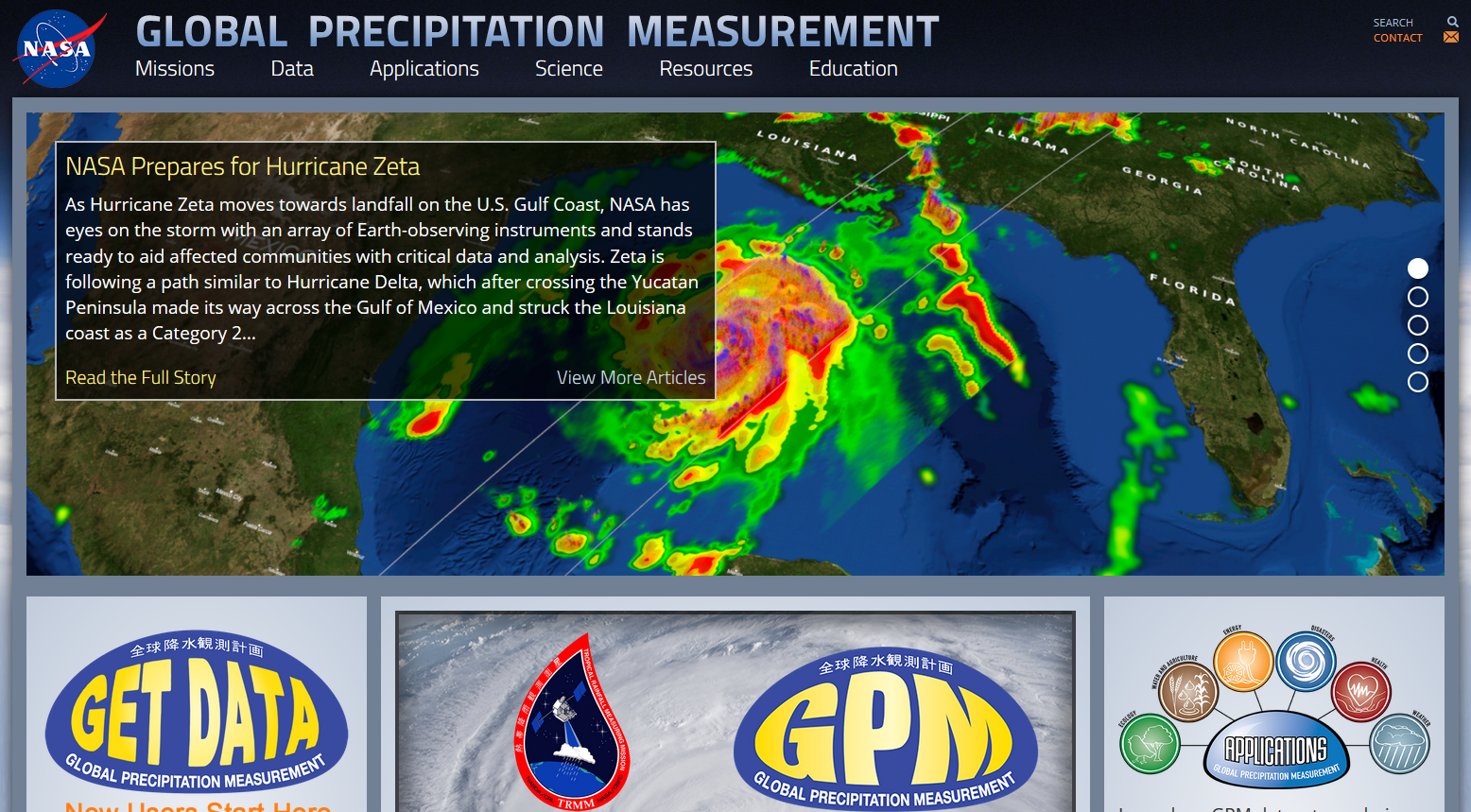 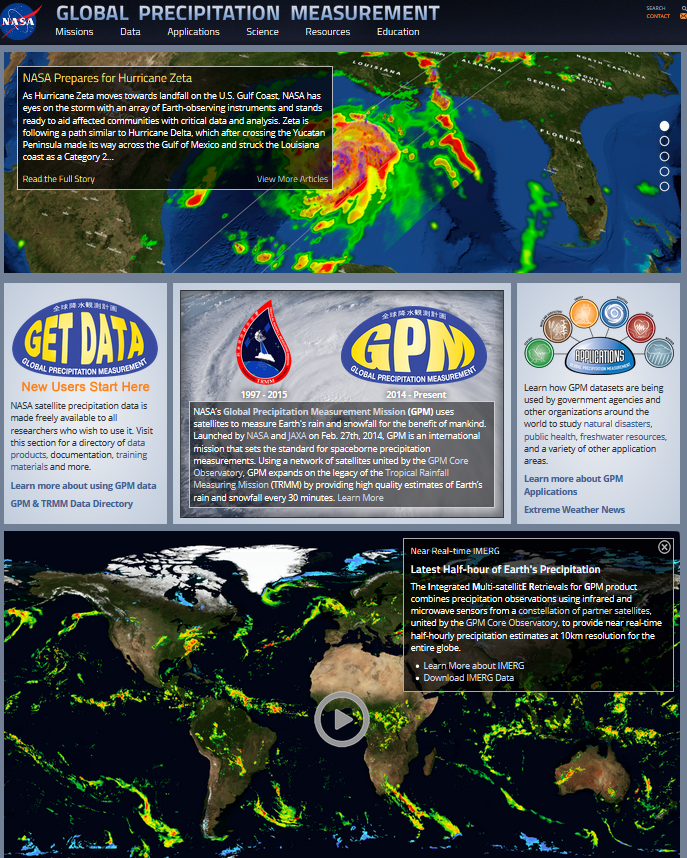 GPM Webpage: https://gpm.nasa.gov/ 
Mobile friendly layout
Handful of resources on the GPM Home page
Latest GPM coverage stories
Direct link to GPM Applications page
Latest Half-hour of Earth’s Precipitation
Posted Upcoming Events
Lastest @NASARain Tweets
Direct access to data resources and downloads
Let’s take a look…. A quick tour of the NASA GPM Page, https://gpm.nasa.gov/
GPM Applications Webinar: 5 November 2020
Part of the GPM-ACCP Transportation and Logistics Workshop
GPM Data Portal
https://gpm.nasa.gov/data
Multiple data access sources for GPM
Beginner resources: trainings, tutorials, data visualization, FAQ
Data directory (downloads), https://gpm.nasa.gov/data/directory 
Link to other key NASA resources
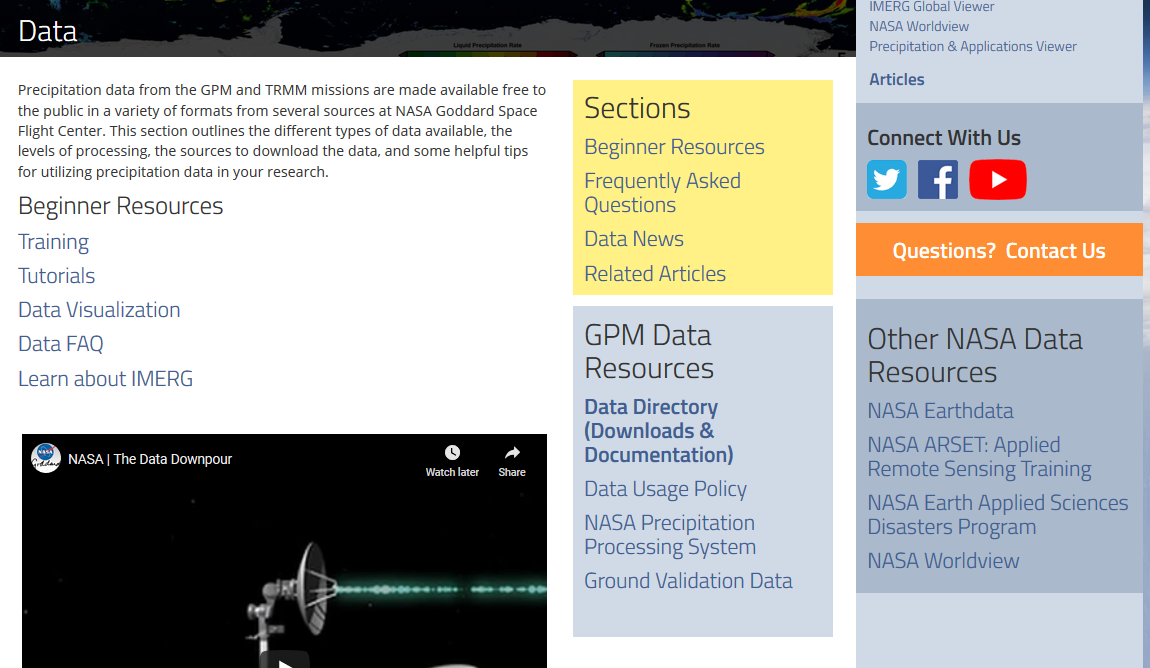 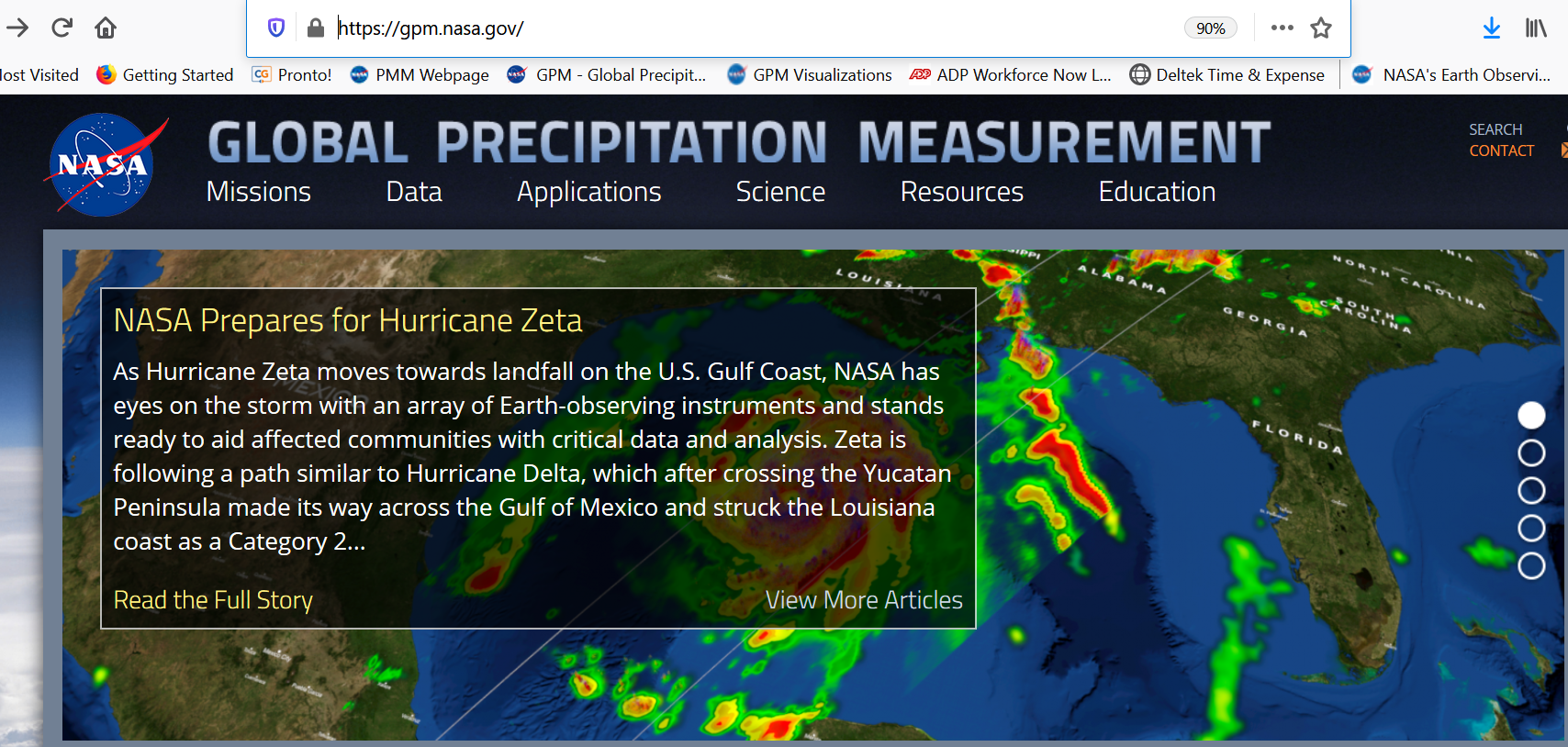 GPM Applications Webinar: 5 November 2020
Part of the GPM-ACCP Transportation and Logistics Workshop
GPM Beginner Resources: Trainings
https://gpm.nasa.gov/data/training
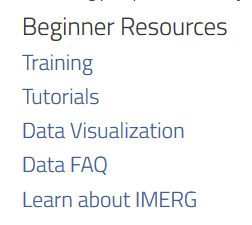 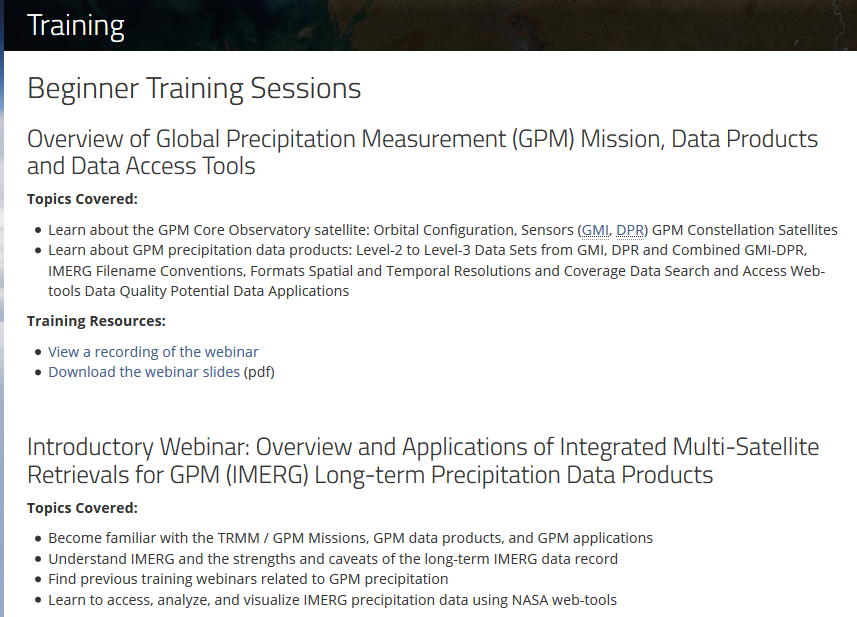 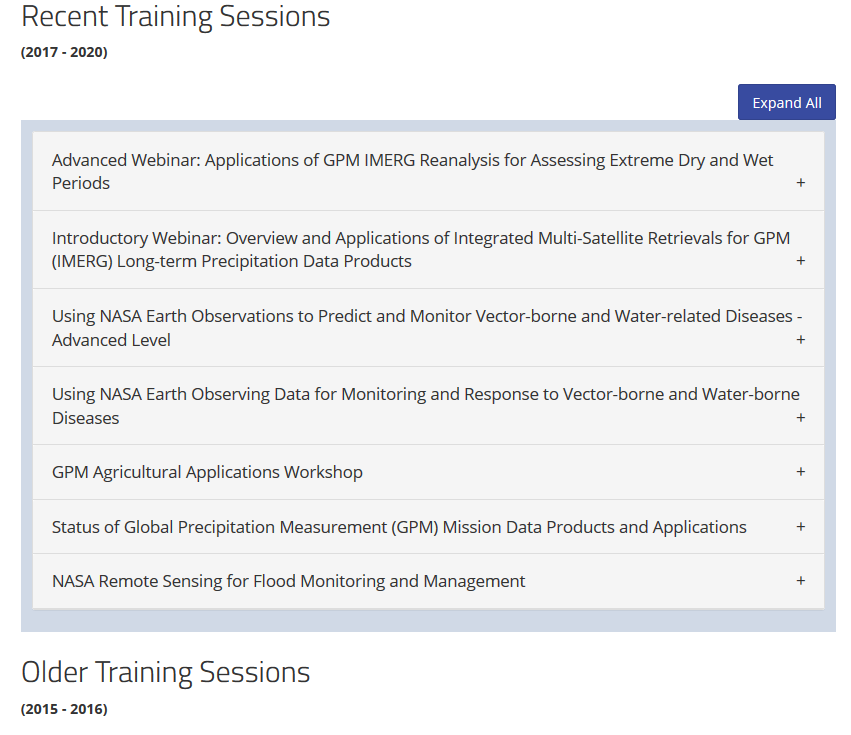 GPM Applications Webinar: 5 November 2020
Part of the GPM-ACCP Transportation and Logistics Workshop
GPM Beginner Resources: Tutorials
https://gpm.nasa.gov/data/tutorials
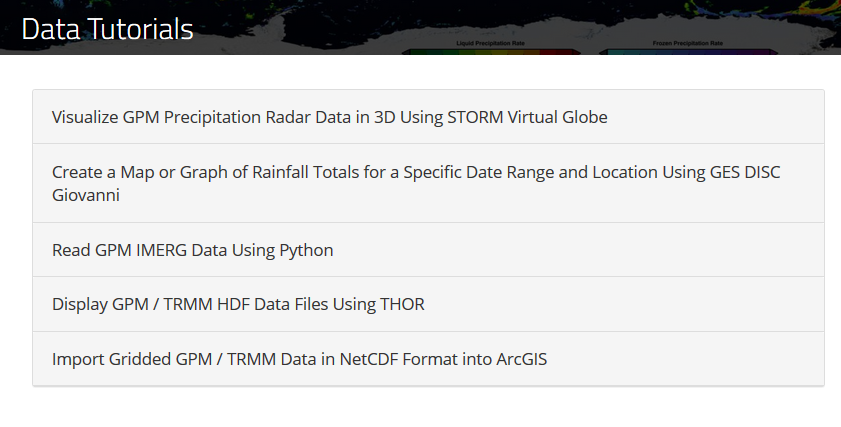 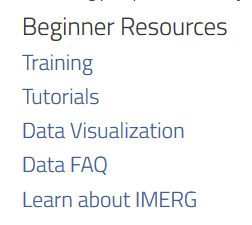 GPM Applications Webinar: 5 November 2020
Part of the GPM-ACCP Transportation and Logistics Workshop
GPM Beginner Resources: Visualizations
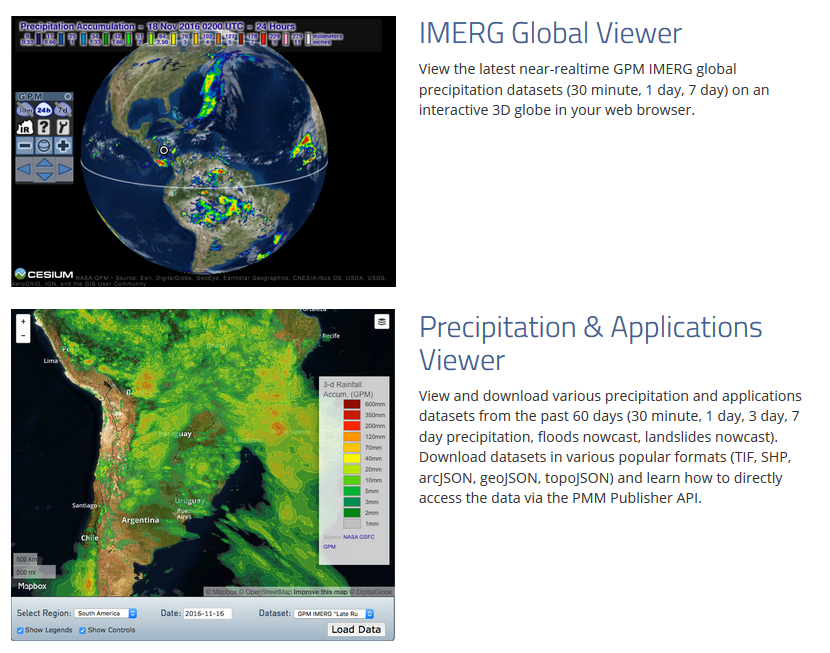 IMERG Global Viewer: View the latest IMERG global precipitation accumulations on an interactive 3D globe
Quick ways to view GPM data
Precipitation & Applications Viewer: Download datasets in various popular formats (TIF, SHP, arcJSON, geoJSON, topoJSON) and learn how to directly access the data via the PMM Publisher API.
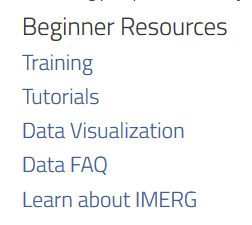 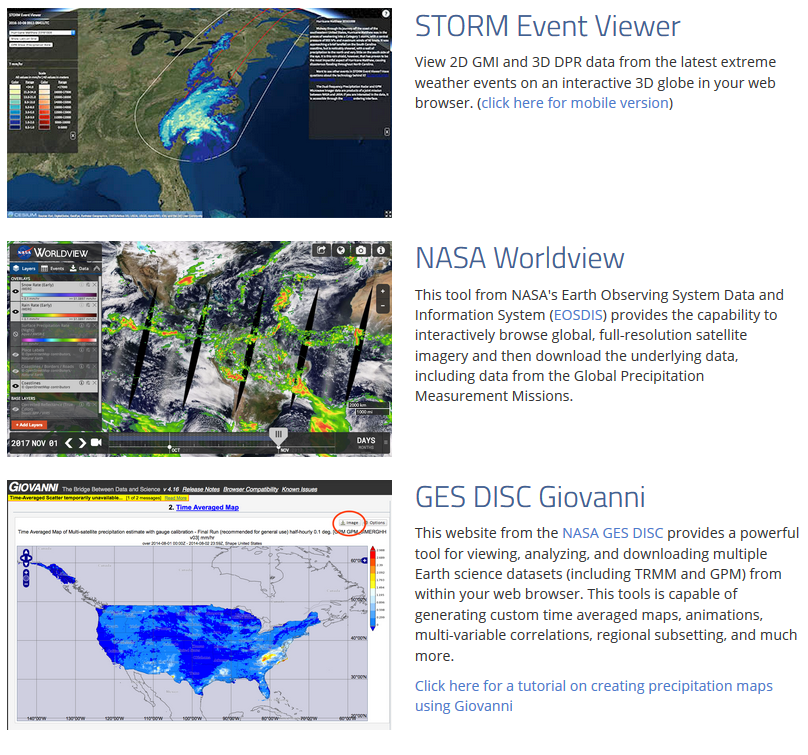 STORM Event Viewer: View latest extreme weather events on an interactive globe. 
NASA Worldview: Browse global, full-resolution satellite imagery and then download the underlying data, including data from GPM.
GIOVANNI: view, analyze, and download multiple Earth science datasets (including GPM) from within your web browser.
https://gpm.nasa.gov/data/visualization
GPM Applications Webinar: 5 November 2020
Part of the GPM-ACCP Transportation and Logistics Workshop
[Speaker Notes: Precip and App. Viewer/ API = extract IMERG data and other applications products via an Applications Programming Interface (API), where users can directly pull data into their existing systems in a range of different formats and for several different accumulations: https://pmmpublisher.pps.eosdis.nasa.gov/swagger/index.html. The PMM Publisher API can be used to automatically retrieve precipitation and related applications datasets and associated metadata for further processing by your tool of choice. 

Giovanni = For simple data analysis schemes, such as time averaging, data comparisons and correlation, and climatology calculations.]
GPM Data Access
https://gpm.nasa.gov/data/directory
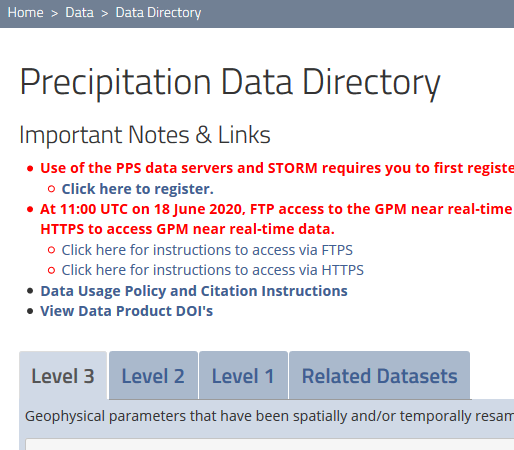 GPM Data Directory 
Access to all 3 GPM product levels (raw data to gridded precip products)
Each product level provides information:
Description of product
Dates covered
Latency
Resolution
Technical documentation
GPM Applications Webinar: 5 November 2020
Part of the GPM-ACCP Transportation and Logistics Workshop
[Speaker Notes: Latency = how soon the data is available after the satellite collects the observations]
GPM Data Access
https://gpm.nasa.gov/data/directory
Multiple ways to view and analyze data
Each product provides:
Data source (GPM downloaded from two NASA primary data archive servers, GES DISC and PPS)

Option to                                                                                                                        download in                                                                                                                  format of your                                                                                                                        choice
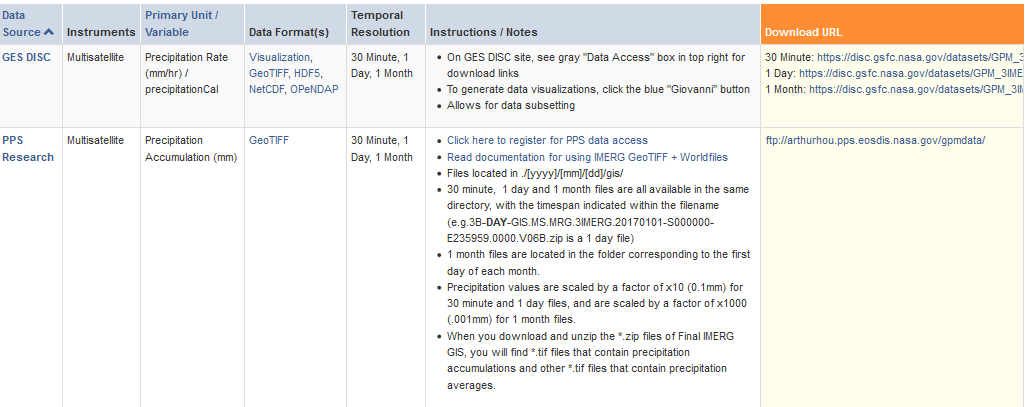 Let’s take a look…. A quick tour of the GPM Directory page, https://gpm.nasa.gov/data/directory
GPM Applications Webinar: 5 November 2020
Part of the GPM-ACCP Transportation and Logistics Workshop
NASA ARSET: Applied Remote Sensing Training
https://arset.gsfc.nasa.gov /
Part of NASA’s Applied Sciences Capacity Building Program
Goal is to increase the use of Earth science in decision-making through training for: 
policy makers
environmental managers
other professionals in the public and private sector
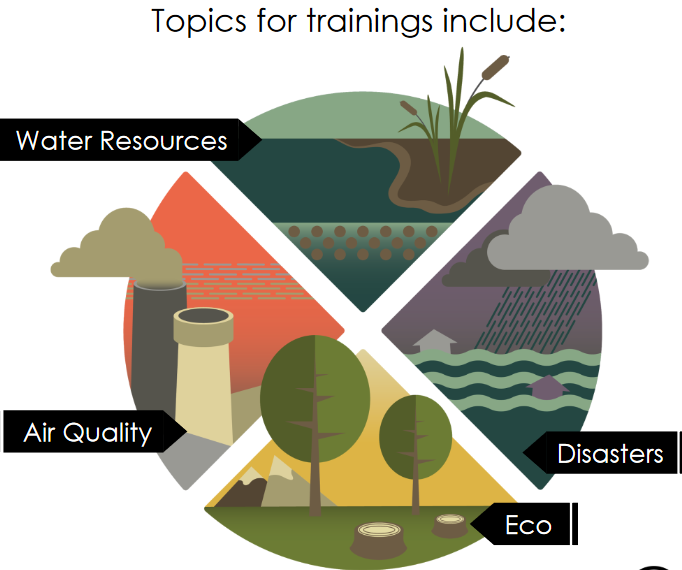 Online training topics include:
Fundamentals of remote sensing
Disasters: flooding, extreme precipitation events, disaster risk assessment
Health and Air Quality
Water Resources
Slide courtesy of NASA ARSET
GPM Applications Webinar: 5 November 2020
Part of the GPM-ACCP Transportation and Logistics Workshop
Webinar Objectives
Learn about GPM Data Products
Learn to access IMERG data and assess extreme precipitation events for transportation and logistical applications
GPM Applications Webinar: 5 November 2020
Part of the 2020 GPM-ACCP Transportation and Logistics Workshop
Outline
Information about access, analysis, and visualization of IMERG data using NASA web-tools

Integrated Multi-satellitE Retrievals for GPM (IMERG) case study for transportation and logistical applications
GPM Applications Webinar: 5 November 2020
Part of the 2020 GPM-ACCP Transportation and Logistics Workshop
NASA ARSET: Applied Remote Sensing Training
https://arset.gsfc.nasa.gov /
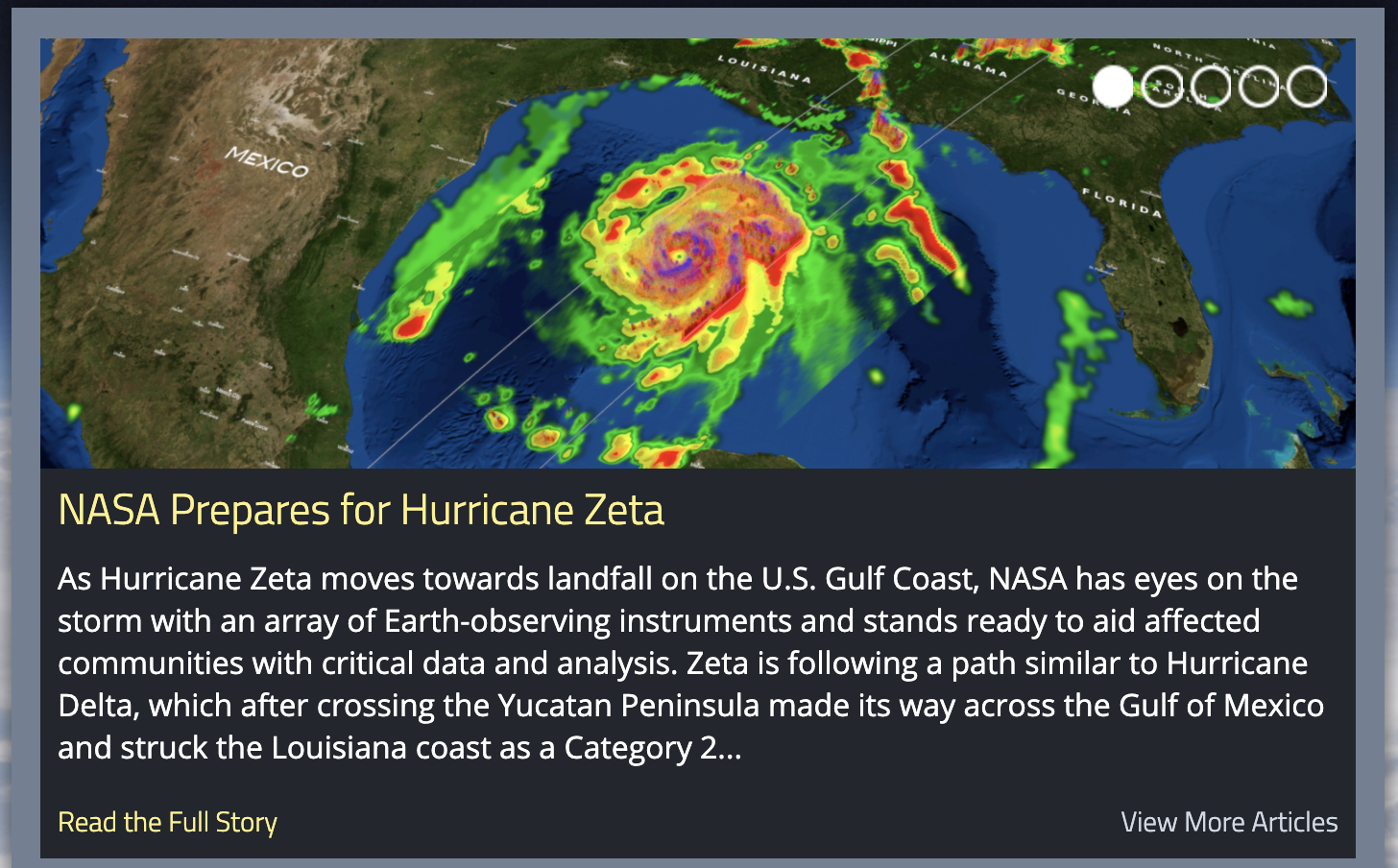 https://appliedsciences.nasa.gov/join-mission/training/english/applications-gpm-imerg-reanalysis-assessing-extreme-dry-and-wet
GPM Applications Webinar: 5 November 2020
Part of the GPM-ACCP Transportation and Logistics Workshop
GPM Applications: Trainings
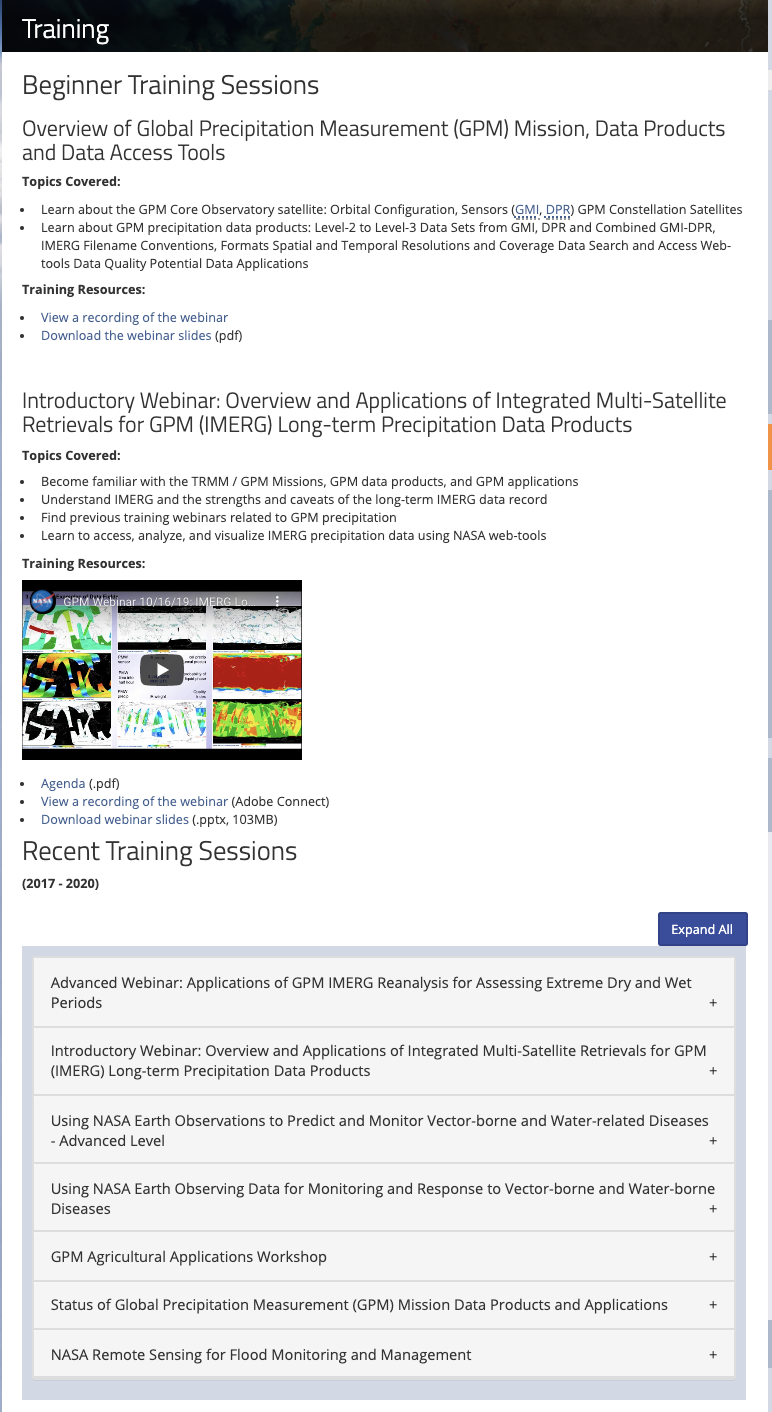 https://gpm.nasa.gov/data/training
Introductory Webinar: Overview and Applications of Integrated Multi-Satellite Retrievals for GPM (IMERG) Long-term Precipitation Data Products
GPM Applications Webinar: 5 November 2020
Part of the GPM-ACCP Transportation and Logistics Workshop
Data Processing Levels
https://gpm.nasa.gov/data/training
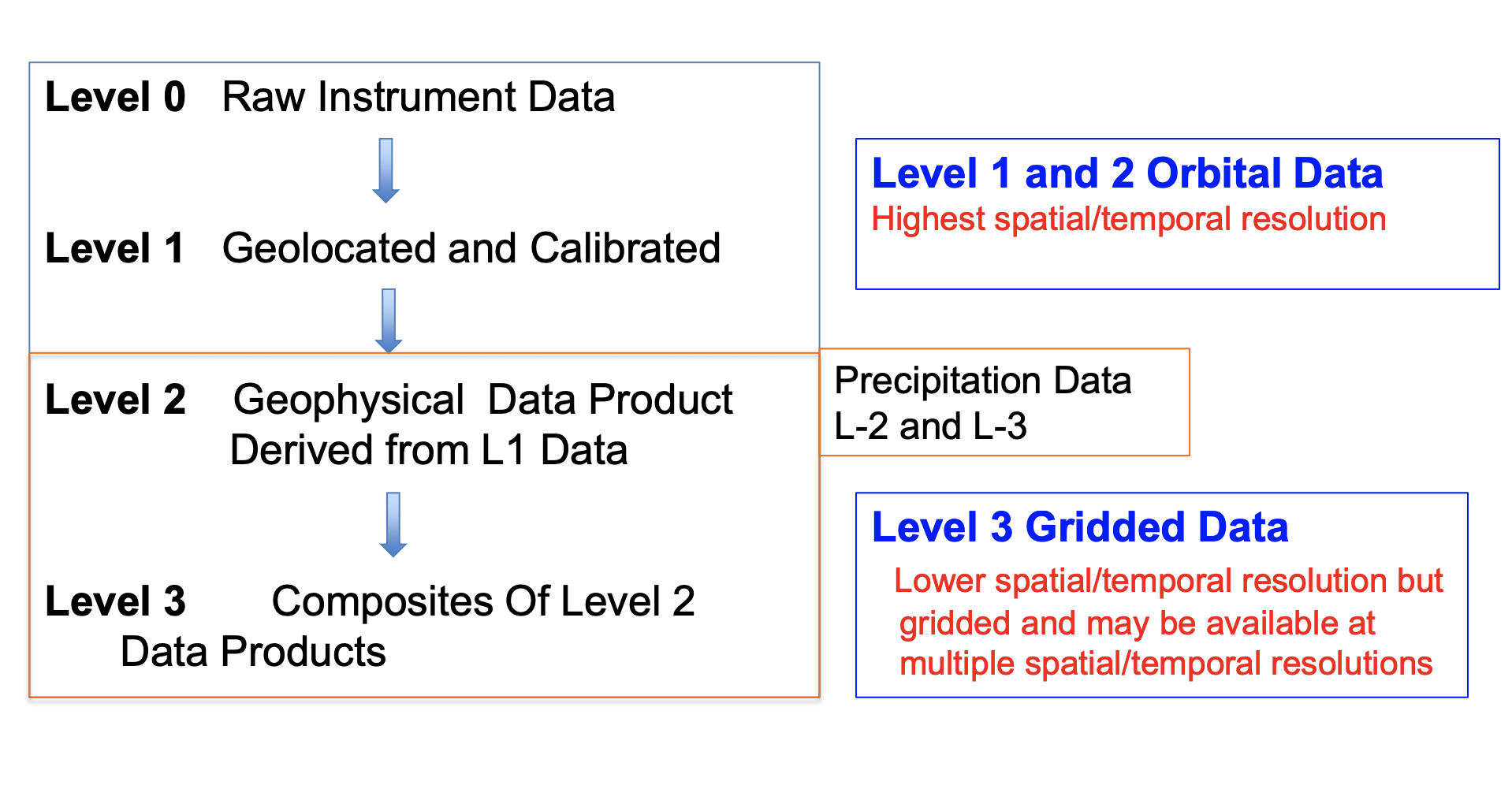 GPM Applications Webinar: 5 November 2020
Part of the GPM-ACCP Transportation and Logistics Workshop
Level-2 Data
https://gpm.nasa.gov/data/training
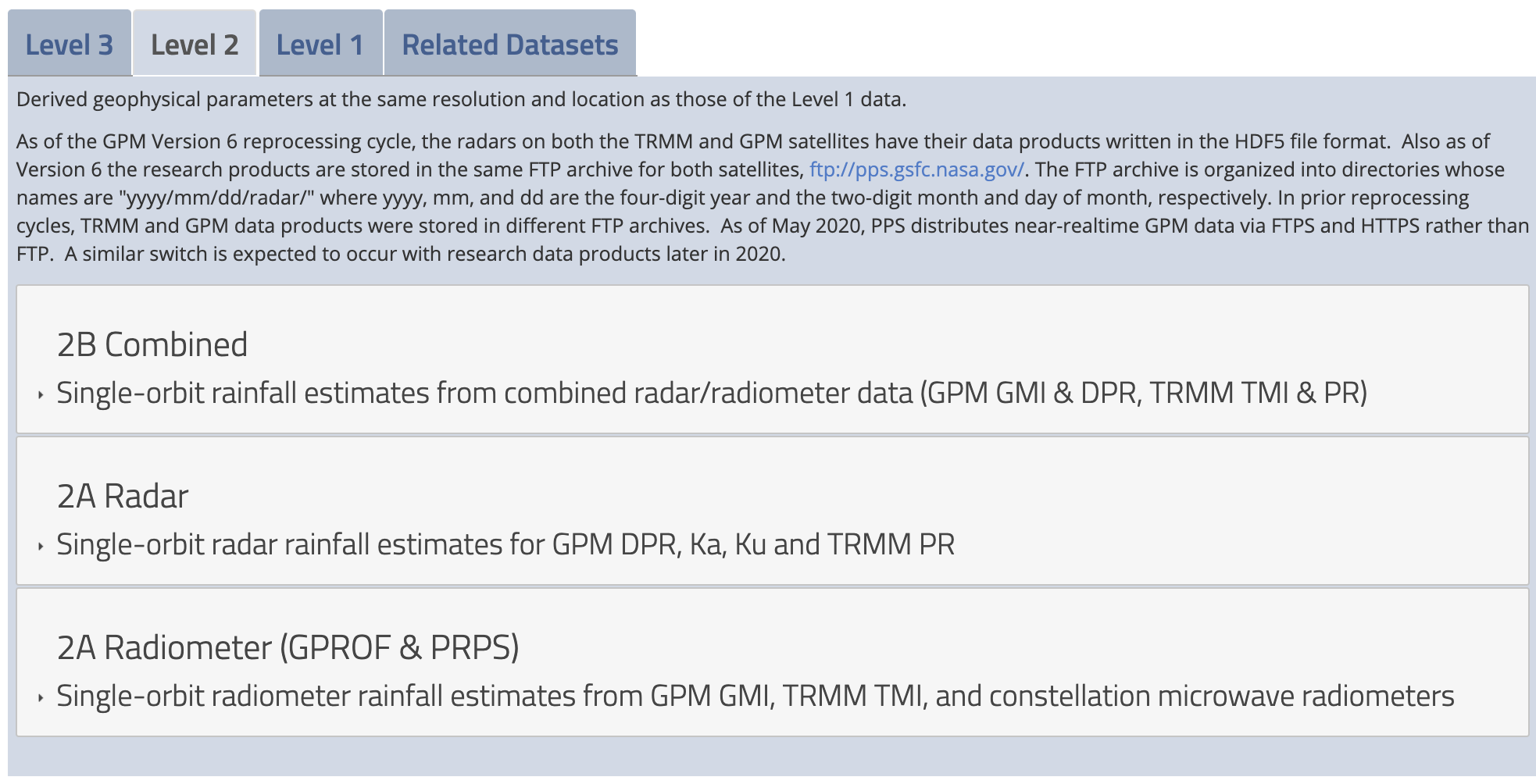 Three Algorithms and  Products:

Dual Precipitation Radar

Microwave Radiometer

Combined Radar & Radiometer
GPM Applications Webinar: 5 November 2020
Part of the GPM-ACCP Transportation and Logistics Workshop
Level-3 Data
https://gpm.nasa.gov/data/training
Uniformly Gridded Products:
 Radar, Radiometer, and Combined Level-3 data 

IMERG: Multi-satellite Merged Algorithm and Data product

Long temporal coverage combined with TRMM data
Widely used for a variety of applications
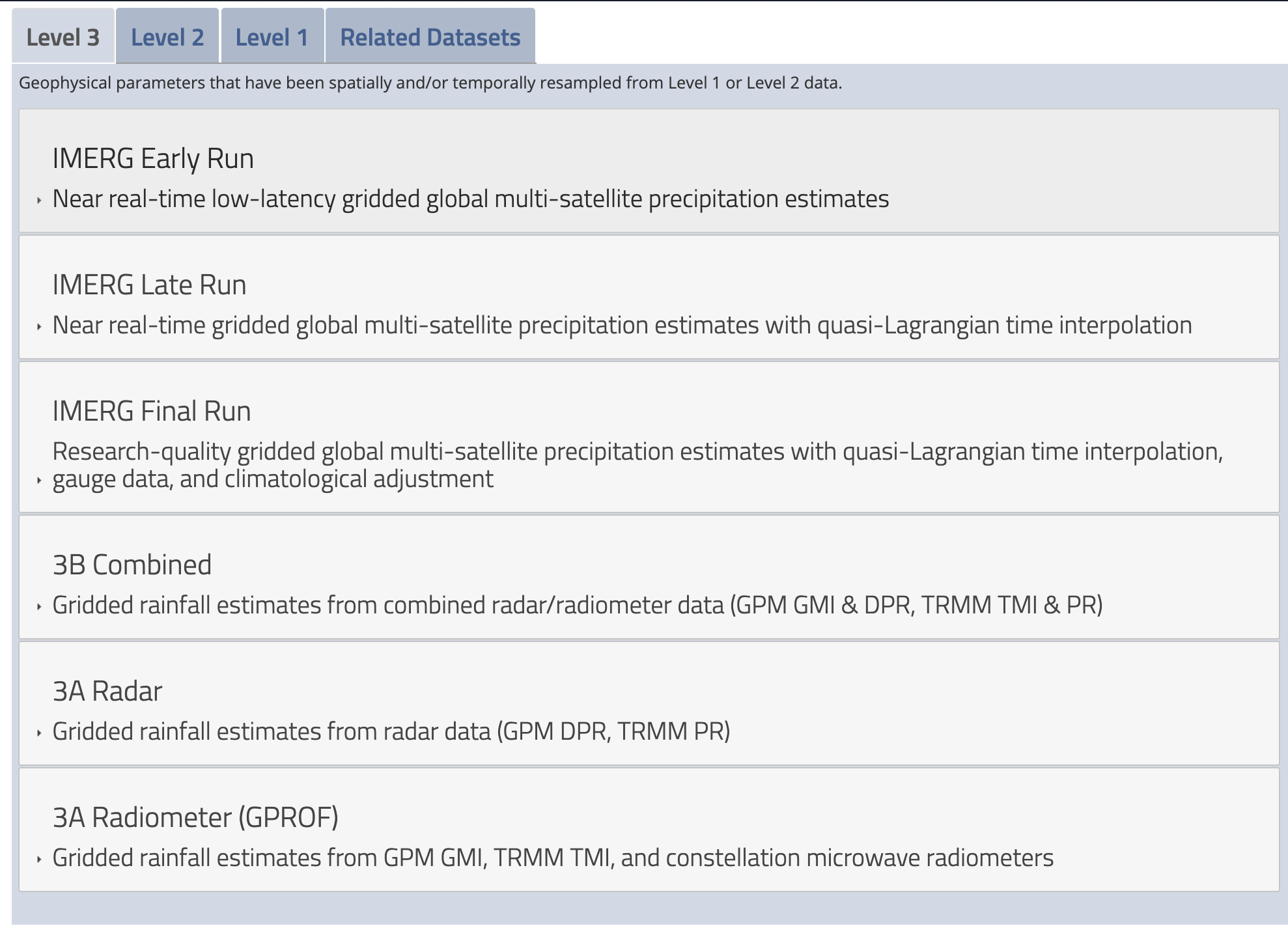 GPM Applications Webinar: 5 November 2020
Part of the GPM-ACCP Transportation and Logistics Workshop
IMERG Version 6 Data
IMERG is a single integrated code system for near-real and post-real time 
Multiple runs for different user requirements for latency and accuracy
“Early” – 4 hr. (flash flooding)
“Late” – 14 hr. (crop forecasting) 
“Final” – 3 months (research)
Time intervals are half-hourly and monthly (final only)
0.1º global grid
Extends from June 2000 to present
Morphing of precipitation based on numerical models poleward of 60º N/S
Overall calibration is provided by TRMM and GPM Combined Radar-Radiometer Algorithm. TRMM June 2000-May 2014, GPM thereafter.
IMERG is adjusted to GPCP monthly climatology zonally to achieve a bias profile that is considered reasonable
From: Huffman (https://www.youtube.com/watch?v=OyPUp7SuEy4&feature=youtu.be)
GPM Applications Webinar: 5 November 2020
Part of the GPM-ACCP Transportation and Logistics Workshop
IMERG Data Access
https://gpm.nasa.gov/data/sources
PPS Near Real-time and Research			Bulk Data Download

GES Disc			

Giovanni					     Analysis and Visualization

PPS Storm					     		Visualization

Worldview					     		 Visualization
GPM Applications Webinar: 5 November 2020
Part of the GPM-ACCP Transportation and Logistics Workshop
Demonstration: Precipitation Processing System
 PPS Near Real-time and Research
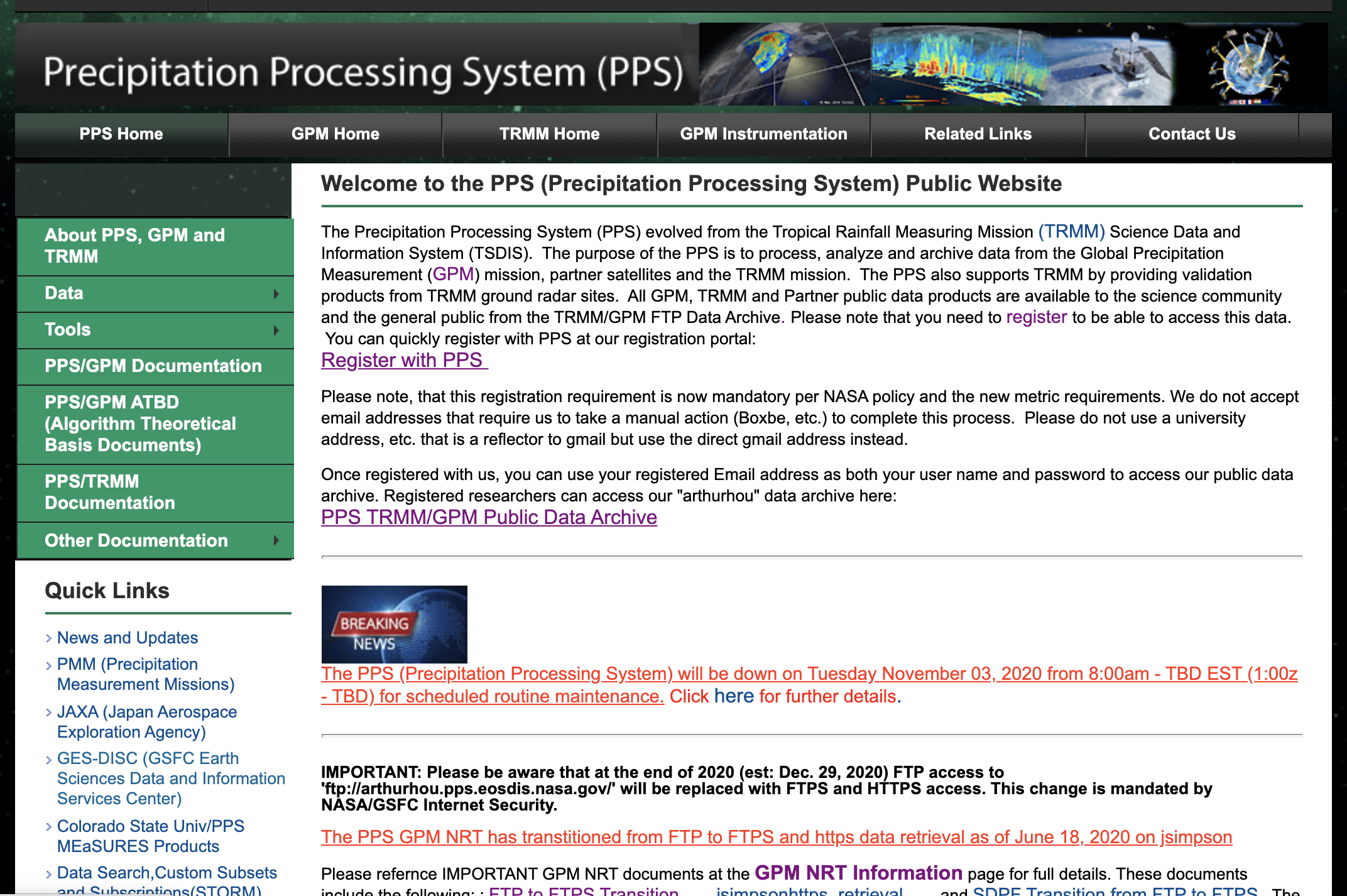 GPM Applications Webinar: 5 November 2020
Part of the GPM-ACCP Transportation and Logistics Workshop
Demonstration: Precipitation Processing System
Science Team On-Line Request Module (STORM)
https://storm.pps.eosdis.nasa.gov/storm/
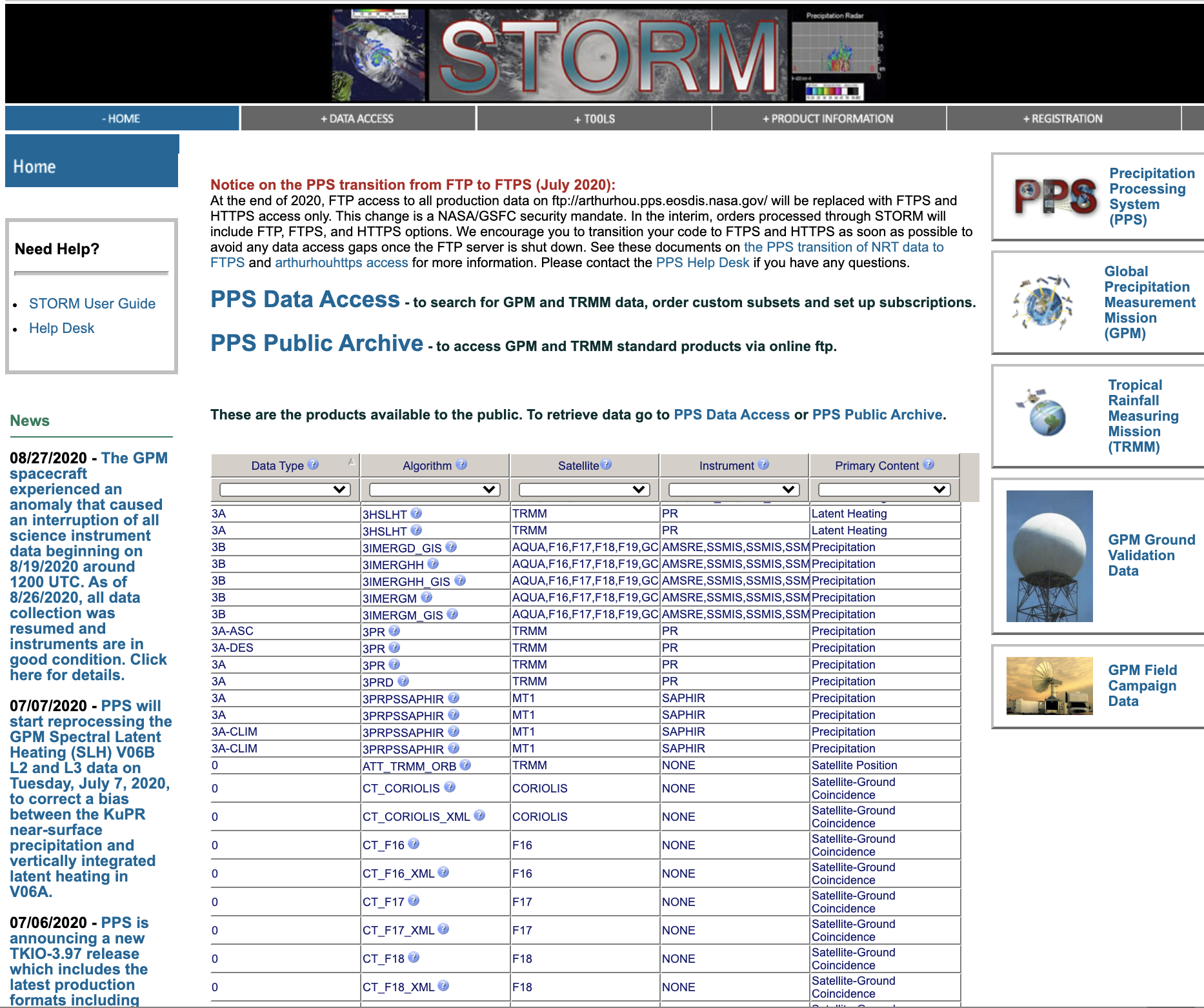 GPM Applications Webinar: 5 November 2020
Part of the GPM-ACCP Transportation and Logistics Workshop
Demonstration: Worldview
https://worldview.earthdata.nasa.gov/
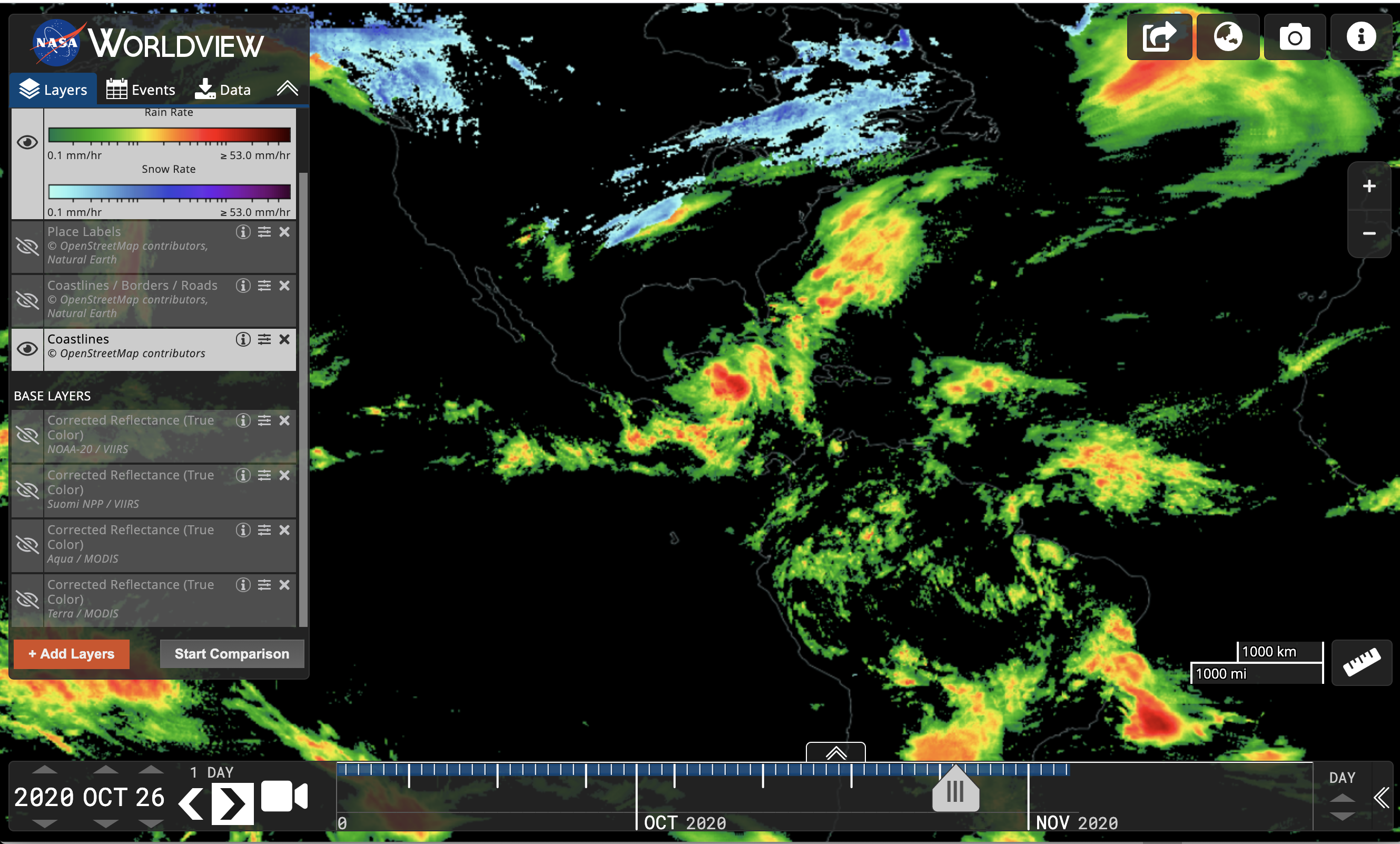 GPM Applications Webinar: 5 November 2020
Part of the GPM-ACCP Transportation and Logistics Workshop
Demonstration: GES DISC
https://disc.gsfc.nasa.gov/
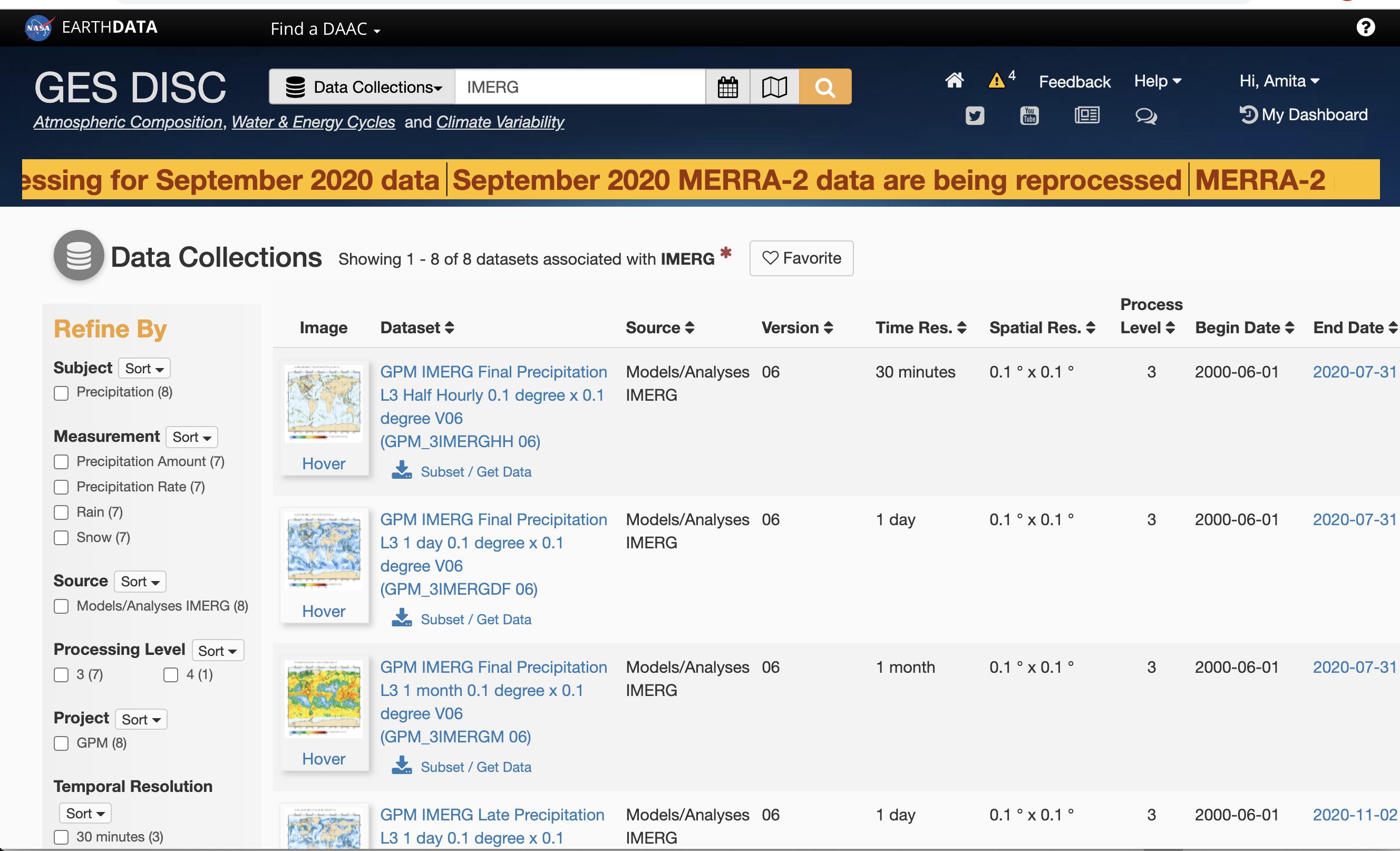 GPM Applications Webinar: 5 November 2020
Part of the GPM-ACCP Transportation and Logistics Workshop
Demonstration: Giovanni
https://giovanni.gsfc.nasa.gov/giovanni/
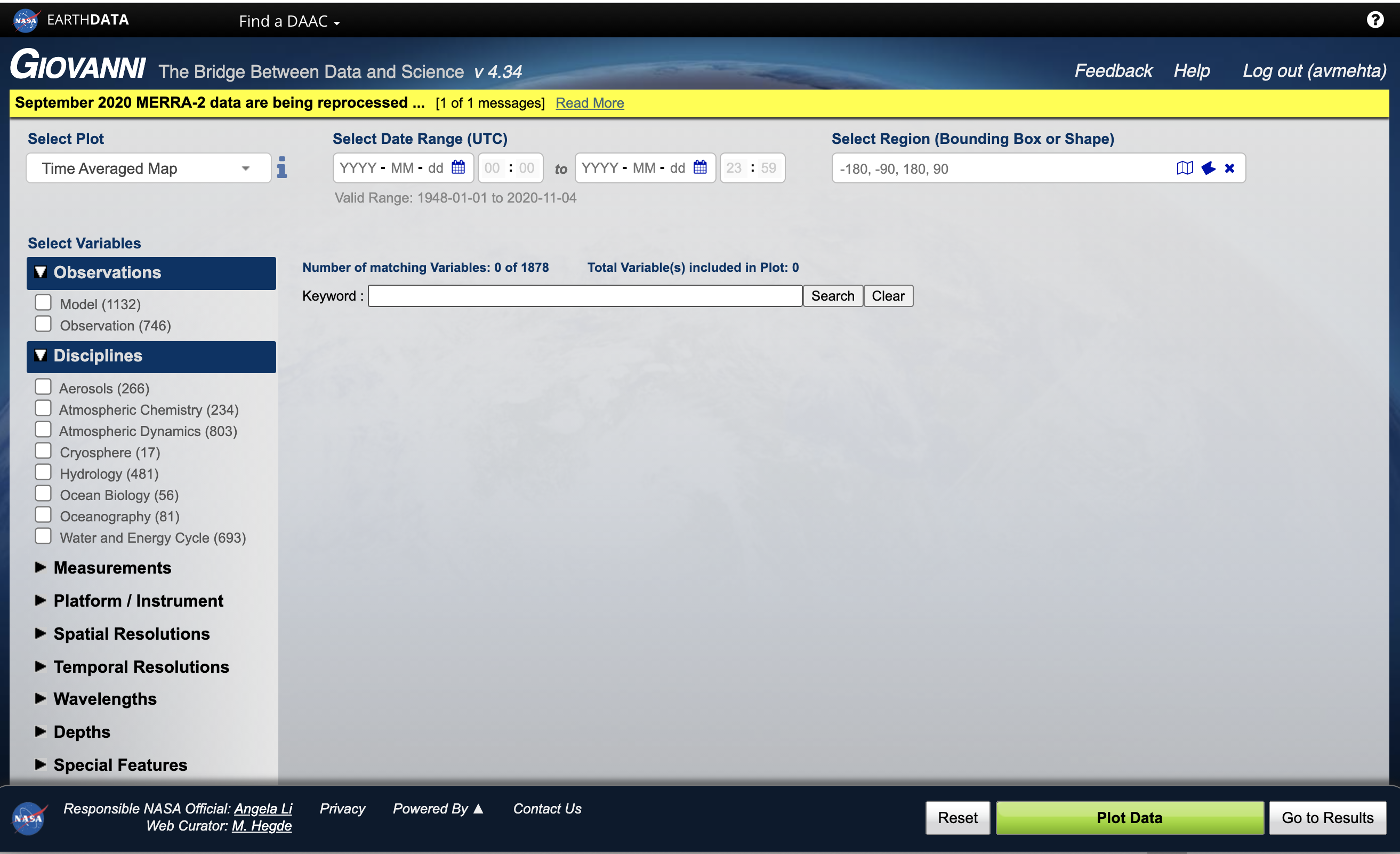 GPM Applications Webinar: 5 November 2020
Part of the GPM-ACCP Transportation and Logistics Workshop
Monitoring Rain for Road Transportation Logistics
GPM Applications Webinar: 5 November 2020
Part of the GPM-ACCP Transportation and Logistics Workshop
Weather Impact on  Traffic
https://ops.fhwa.dot.gov/weather/q1_roadimpact.htm
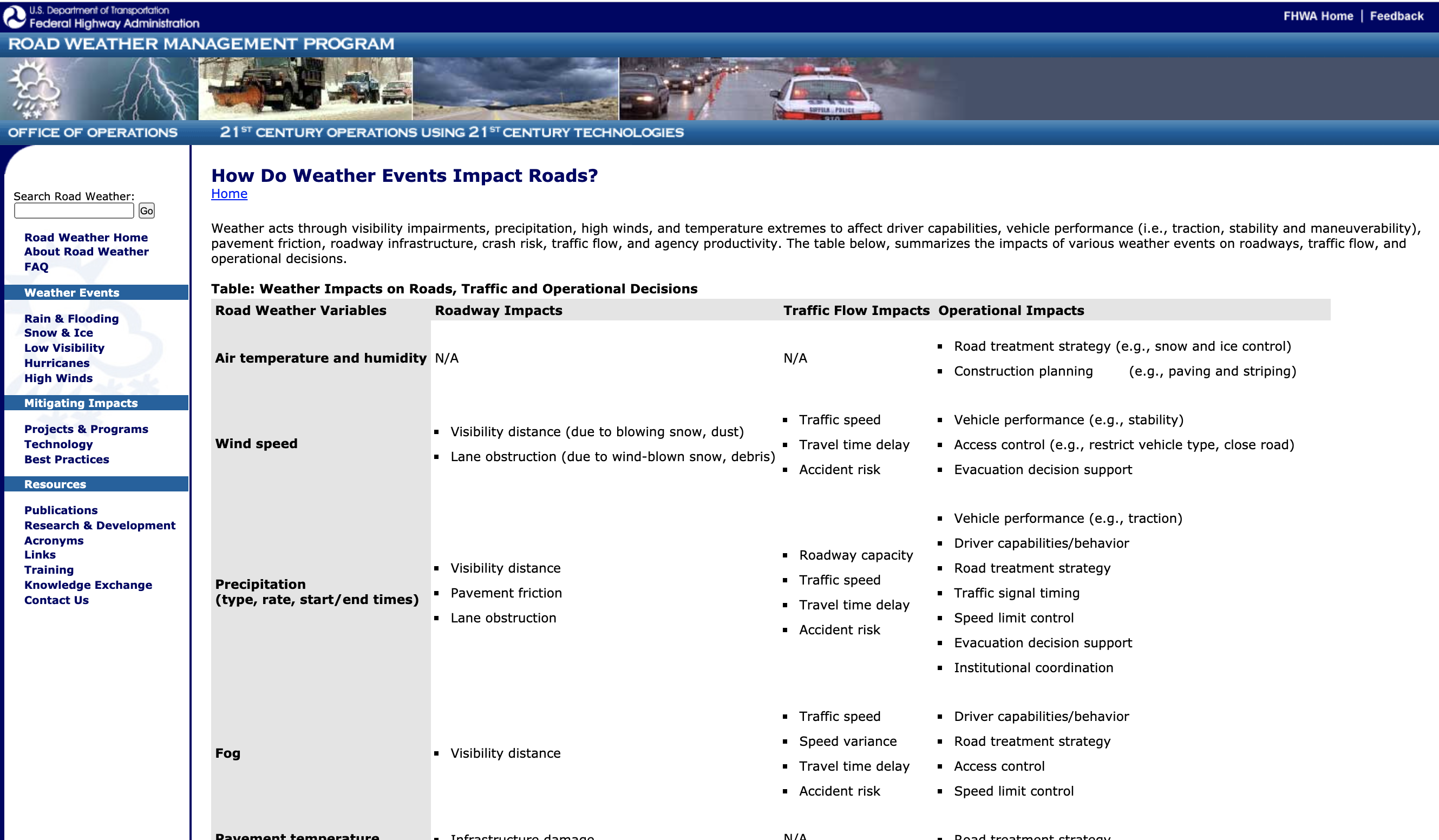 Weather Impact on  Traffic  Saftey
https://ops.fhwa.dot.gov/weather/q1_roadimpact.htm
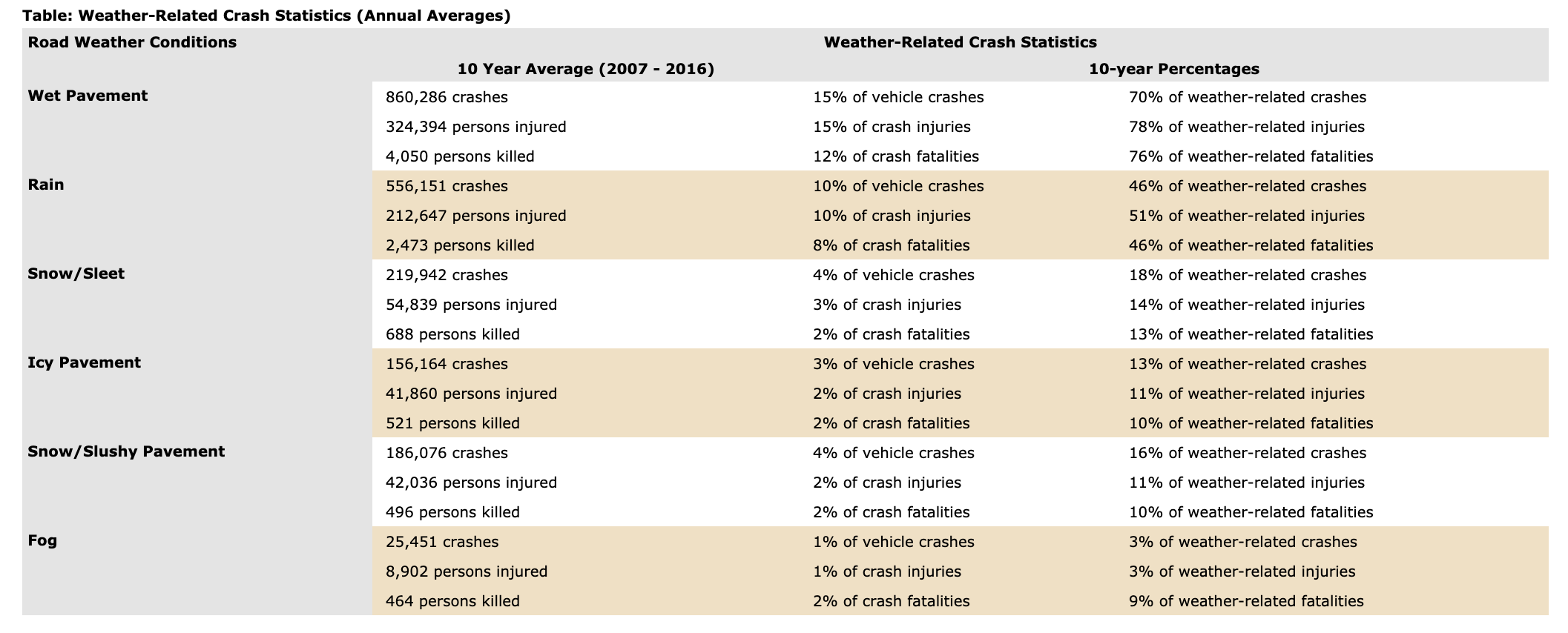 Rain Impact on  Traffic Flow
https://ops.fhwa.dot.gov/weather/q1_roadimpact.htm
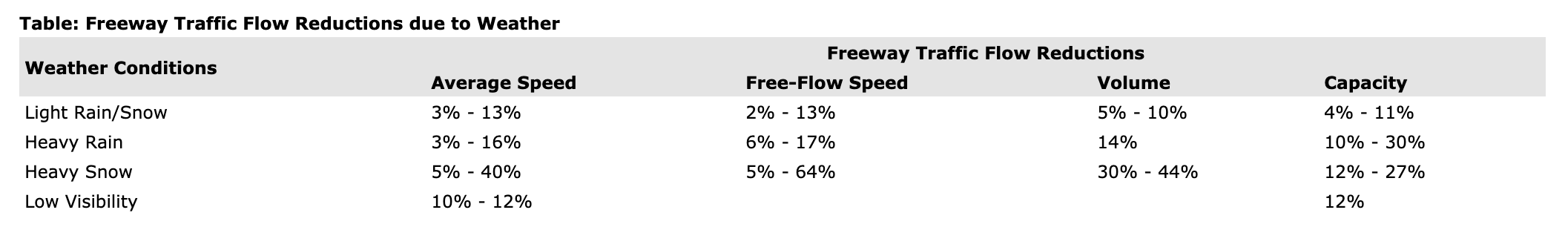 Assess Rain Impact on Traffic/Road Conditions in your area of Interest using IMERG Data
Examine rainfall patterns – long term mean and variations.

Assess rainfall thresholds for past events of traffic delay and/or road closures related to heavy precipitation and flooding, 

Monitor near real-time rainfall to decide potential for adverse impact traffic/road conditions.

Here we show how to use IMERG analysis  using Giovanni and  examine
     rainfall intensity and statistics  for a case study in North Carolina.

Note:  Additional weather information, winds, temperatures, clouds, visibility,  terrain, soil moisture, and road conditions should be included for systematic impact assessment and decision support for roadways and traffic management.
Case Study: Heavy Rain and Wake and Franklin County Road Closure
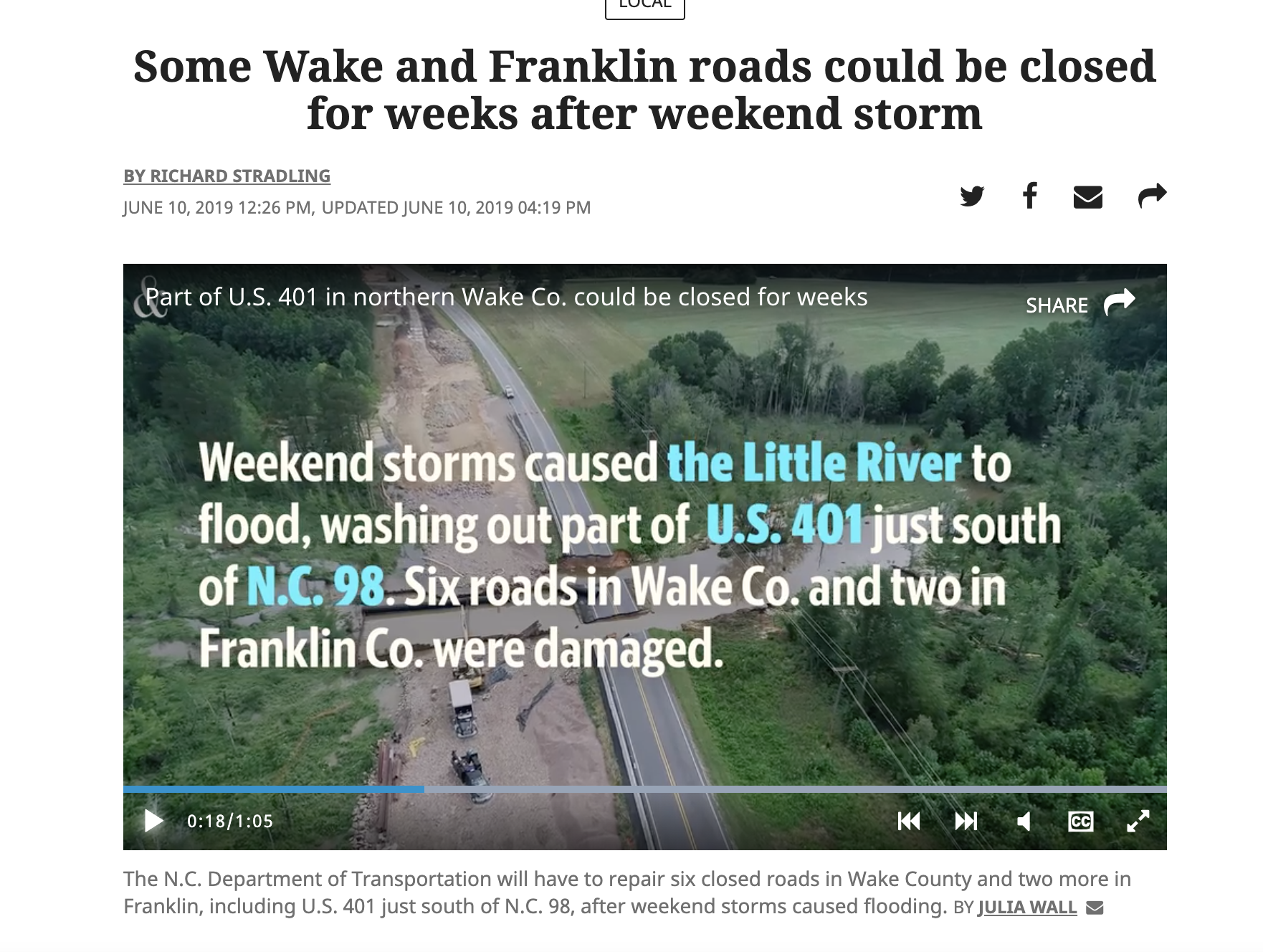 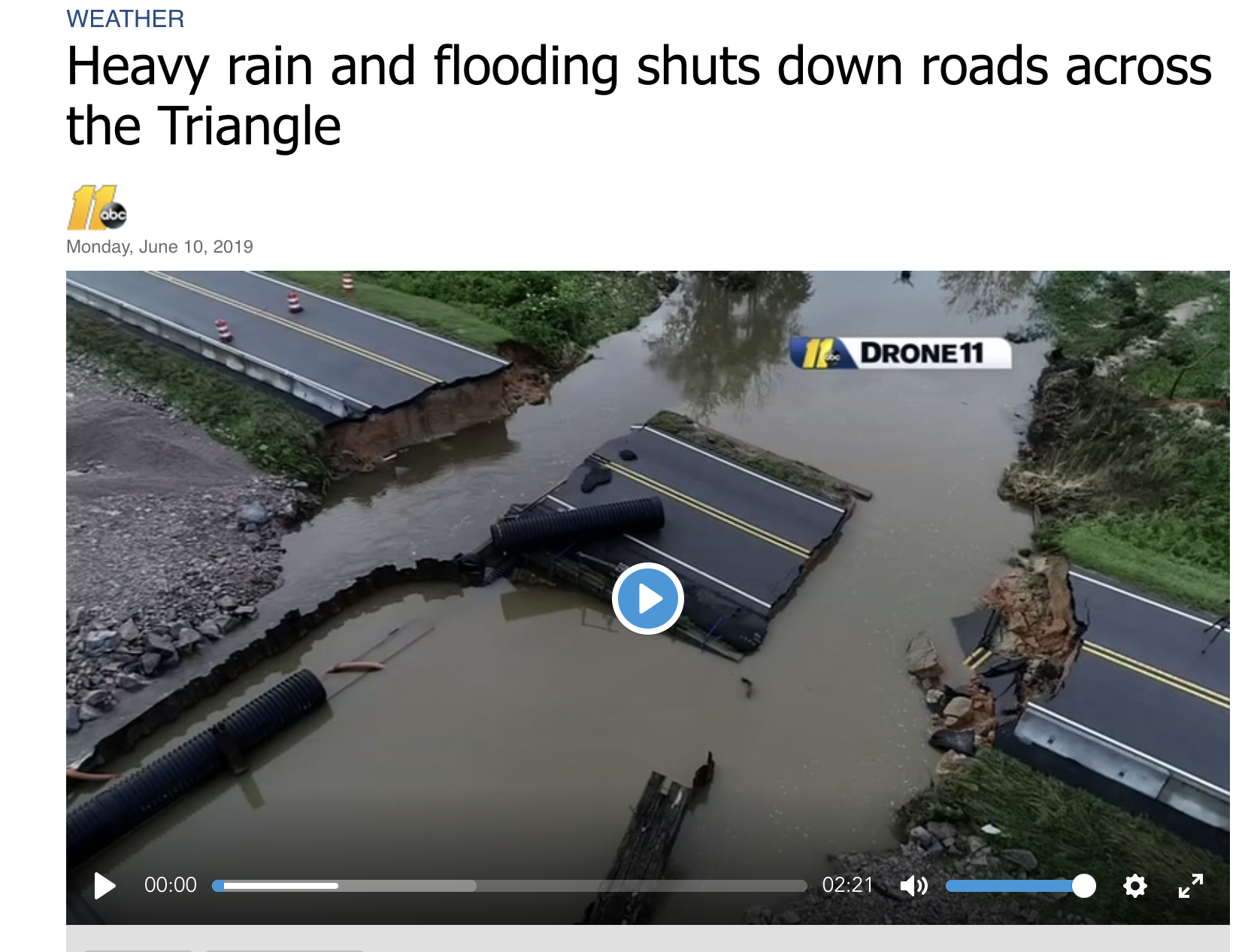 https://abc11.com/weather-radar-the-wral/5338332/
https://www.newsobserver.com/news/local/article231382168.html
Example of IMERG analysis using Giovanni, QGIS, and Excel  for Wake County North Carolina
Spatial and temporal Selection

Calculate and download  20-year daily mean  rainfall for the region of  interest (ROI)  (map and time series) for June 

Examine daily rainfall anomalies (departure from mean) for June 2000 to 2020

Identify 80 to 90 percentile value for rainfall to gauge  threshold of rainfall for the ROI for likely flooding and  impact on roads

Examine rainfall over the ROI for June 2019 when the heavy rains flooded roads that resulted in road closure.
Next: Giovanni Demonstration
June Mean Precipitation (2000 – 2020) in North Carolina
mm/month
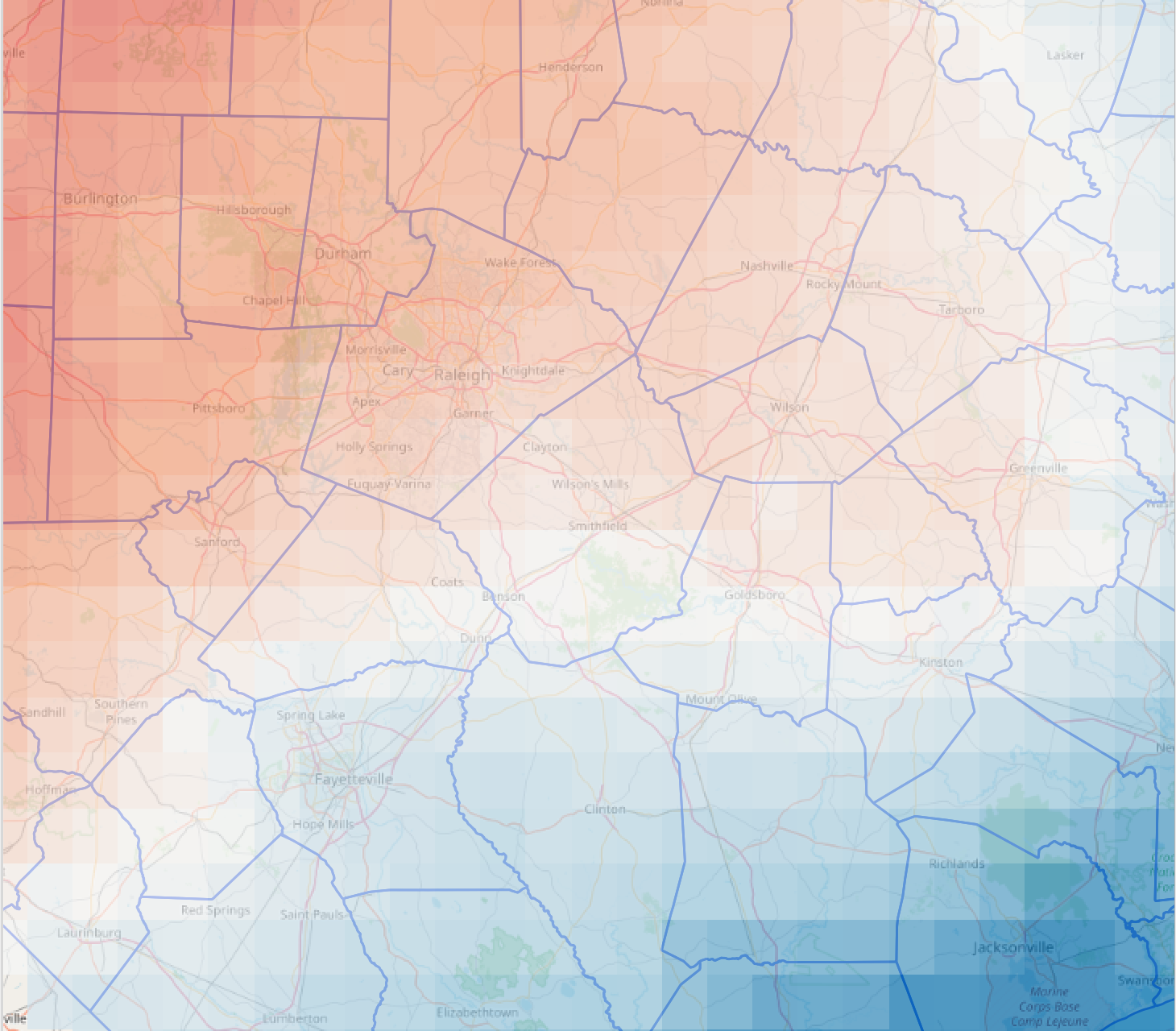 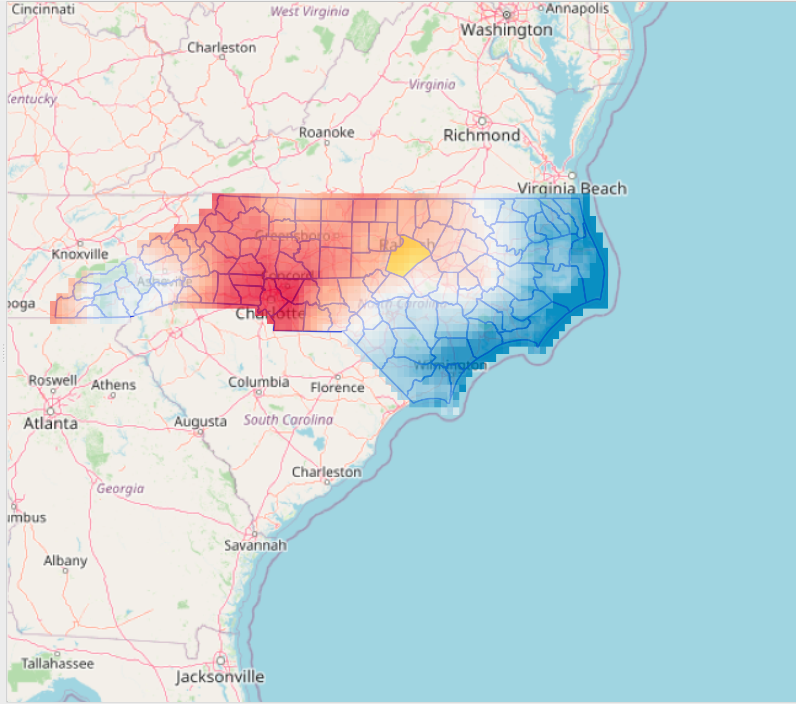 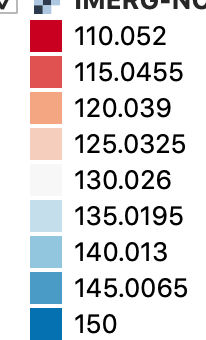 Time Series of June Precipitation for Central Wake County
2000 - 2020
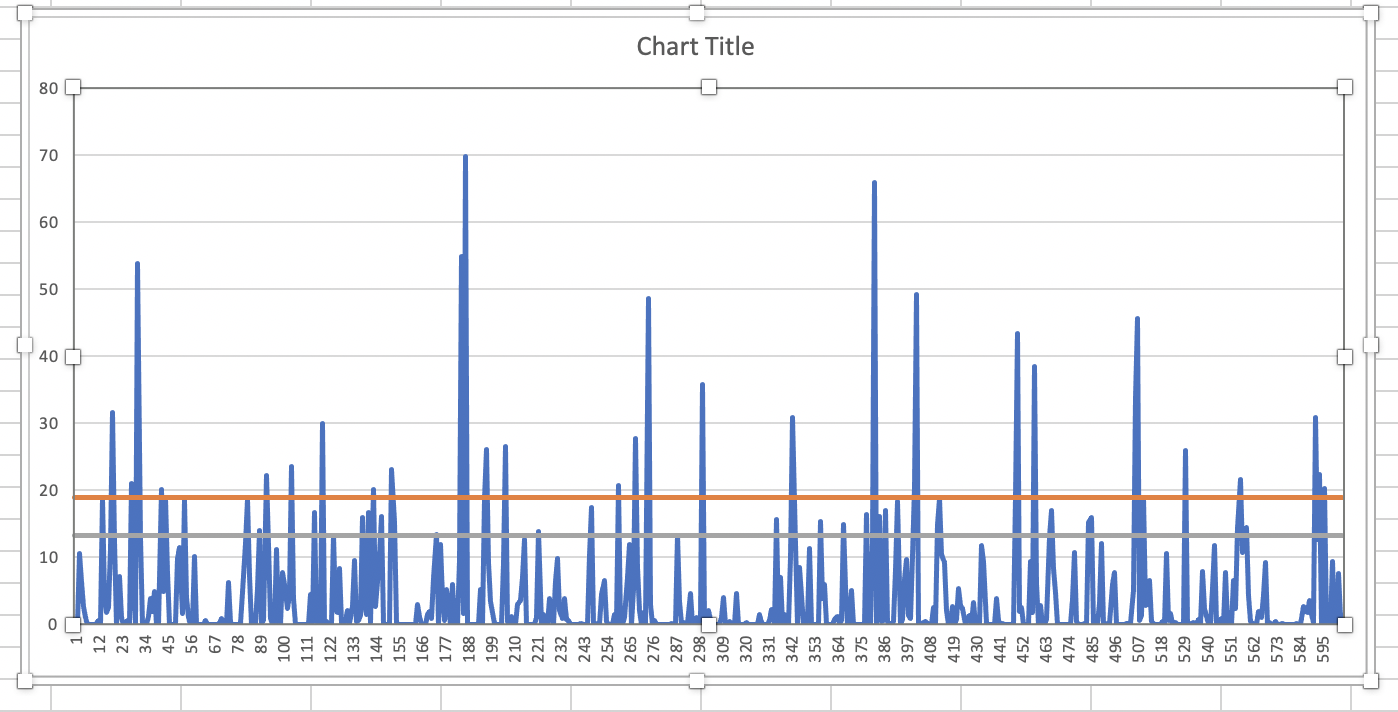 90.            and 95.             percentile precipitation values
Mm/Day
Time Series of June Precipitation for Central Wake County
2019
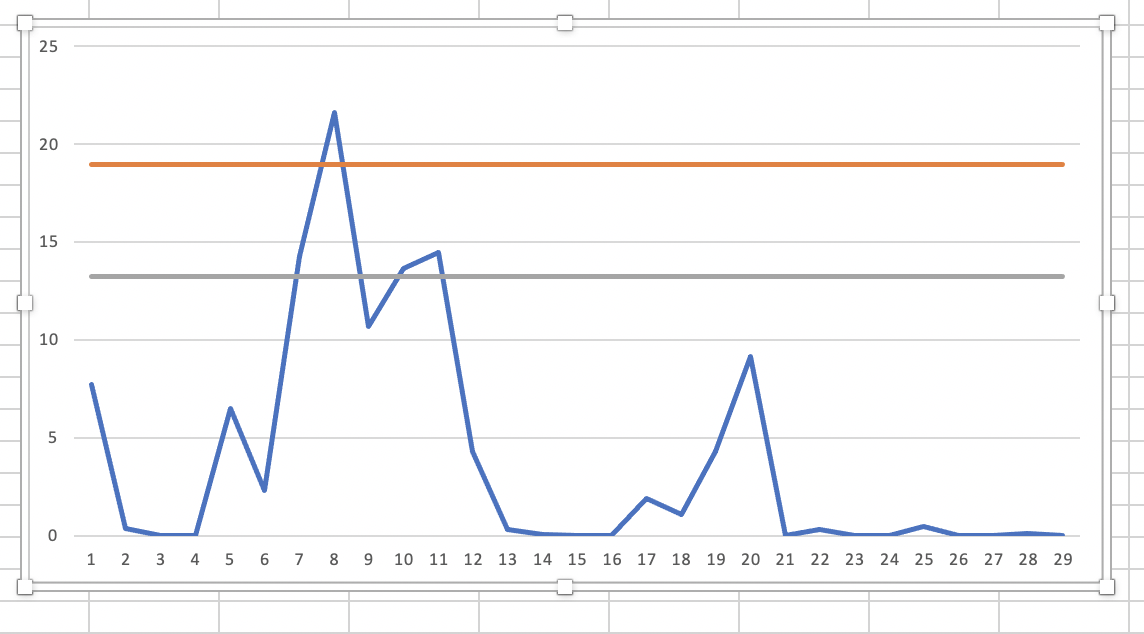 90.            and 95.             percentile precipitation values
Summary
Overview of GPM Precipitation data products  and  data access via a variety of web-based tools was provided.


IMERG Rainfall analysis using Giovanni was demonstrated  for a heavy rain and road closure event that occurred  in June 2019 in North Carolina.

Despite 0.1 degree spatial resolution of IMERG, availability of long-term, spatially continuous, consistently derived, half-houlry rainfall data are very useful for a variety of applications and can be used to aid decisions for transportation management.

GPM rainfall data are open source and online resources, tutorials, and training are available.

Additional data such as soil moisture, land cover, terrain height from NASA satellites  are also available.
Thank You